Perspectives on strangeness physics with CBM
I.Vassiliev for the CBM Collaboration
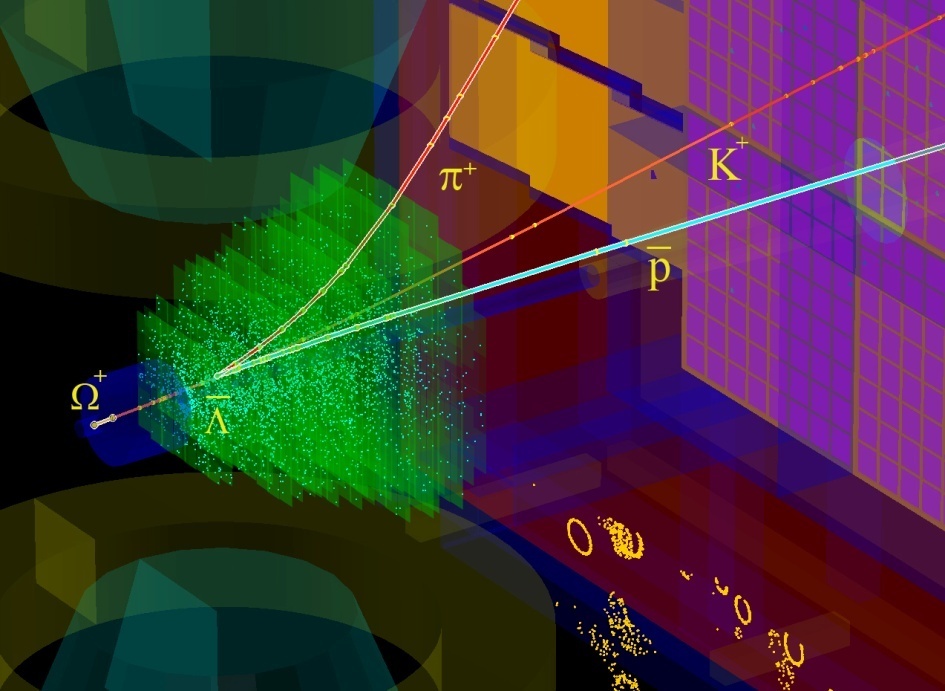 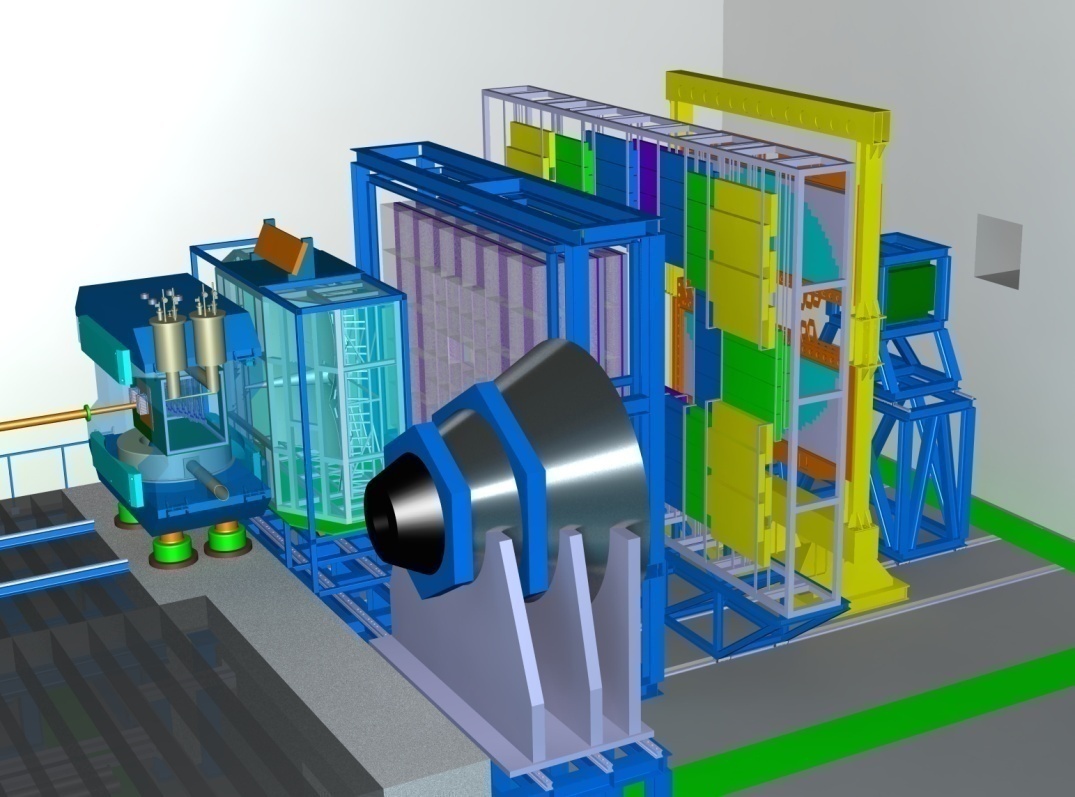 ECAL
TOF
TRD
RICH
STS
PSD
MUCH
MVD
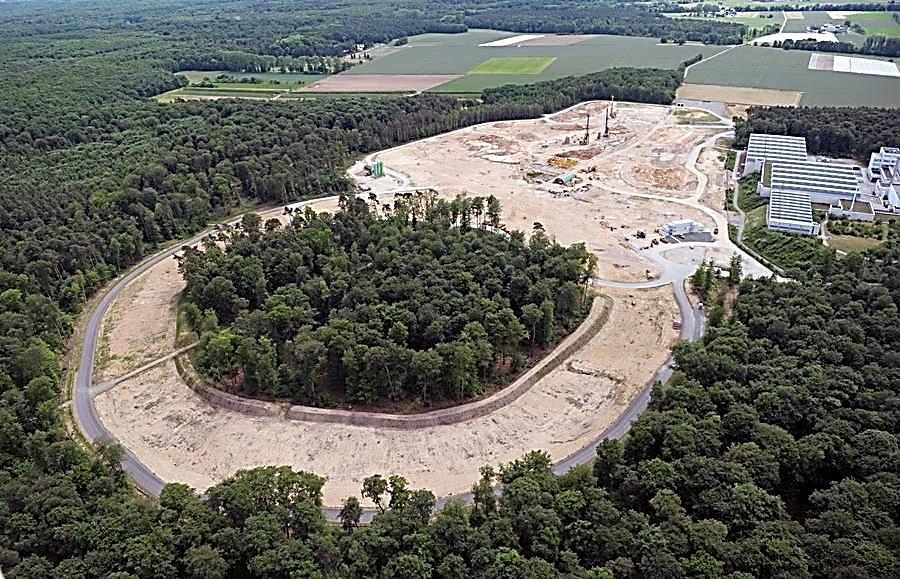 Physics case 
 Developed methods & tasks
 High rate scenario
 Conclusions
November 2017 Turin
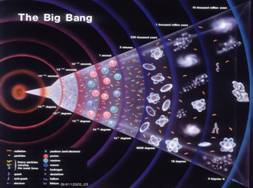 Physics case:Exploring the QCD phase diagram
The equation-of-state at high B
 collective flow of hadrons
 particle production at threshold  energies: open charm, multi-strange hyperons, HN

Deconfinement phase transition at high B
 excitation function and flow of strangeness  (K, , , , ) and
 charm (J/ψ, ψ', D0, Ds, D, c)

QCD critical endpoint
  excitation function of event-by-event fluctuations (K/π,  π,  π)

Onset of chiral symmetry restoration at high B
  in-medium modifications of hadrons (,,)
 excitation function of multi-strange (anti)hyperons (PHSD 4.0)
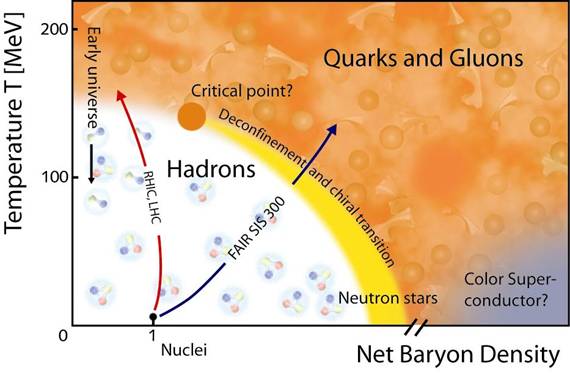 LHC
  RHIC
SPS-CERN
CBM
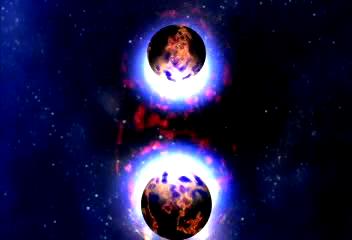 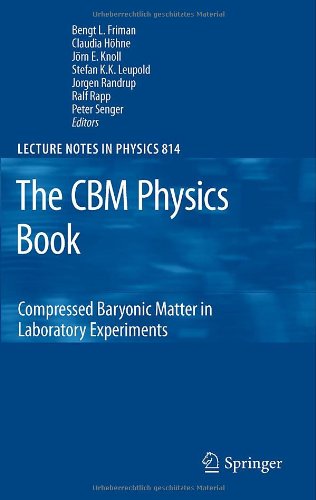 Projects to explore the QCD phase diagram at large μB: 
RHIC energy-scan, NA61@SPS, MPD@NICA: bulk observables
CBM: bulk and rare observables, high statistic!
2
Experiments exploring dense QCD matter
high
 net-baryon densities
CBM:
world record
rate capability

 determination of (displaced) vertices with high resolution
 ( 50 m)
 identification of leptons and hadrons 
 fast and radiation hard detectors
 self-triggered readout electronics 
 high speed data acquisition and 
online event selection 
 powerful computing farm and 4D tracking
 software triggers
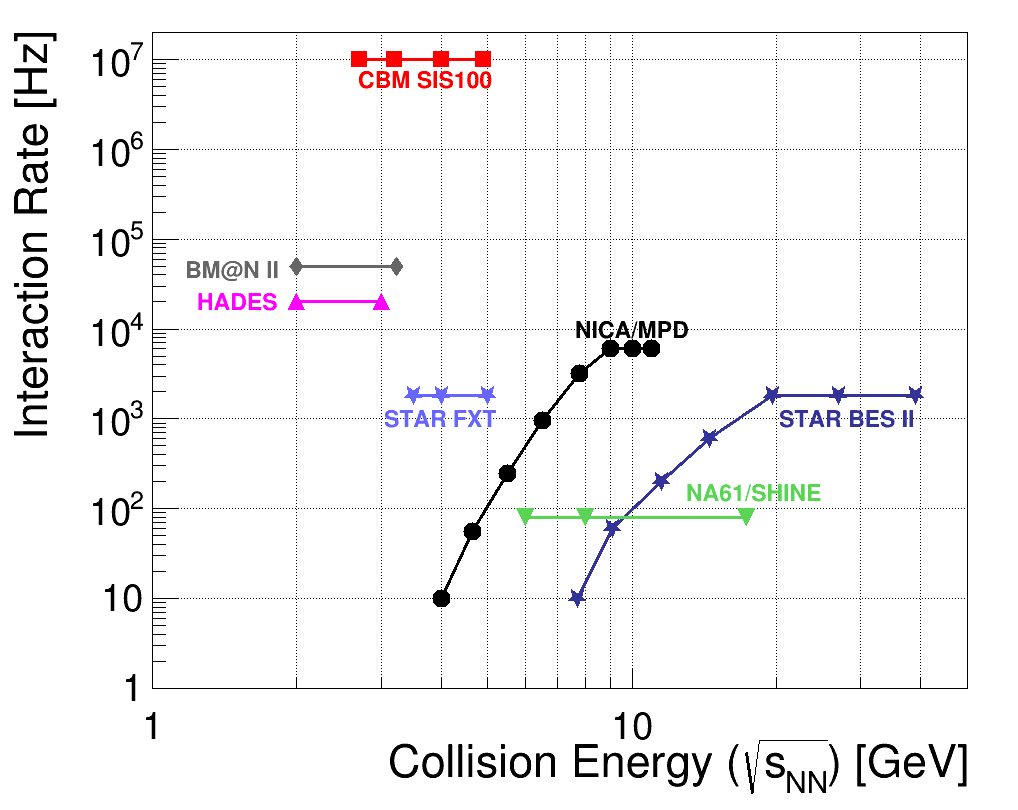 3
SIS-300:  central Au + Au  (UrQMD or PHSD) events
Simulation and reconstruction
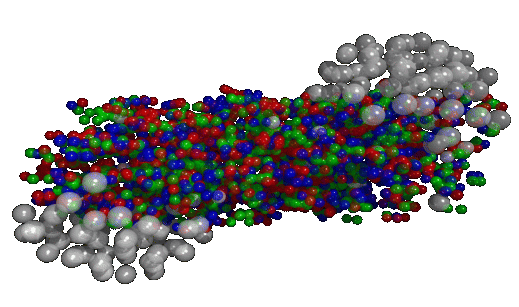 UrQMD
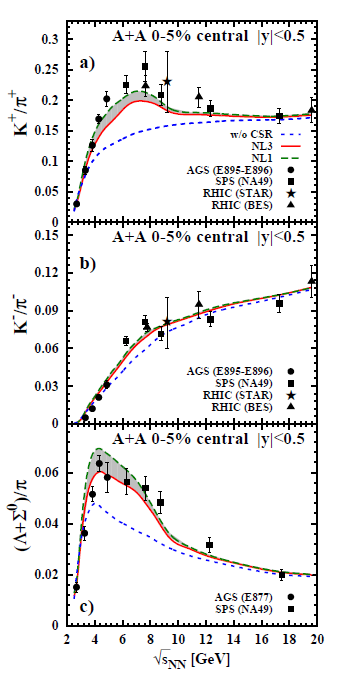 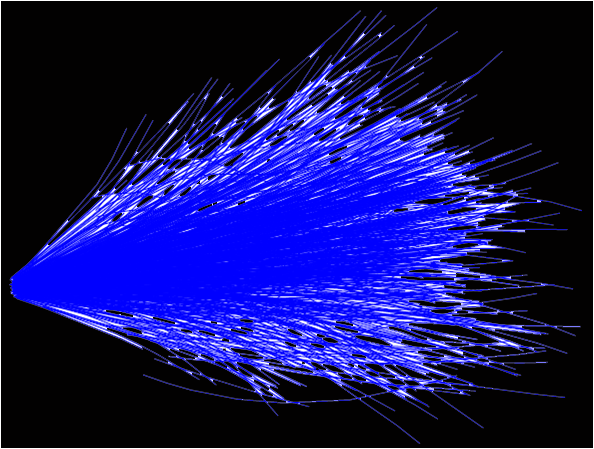 simulation
~700 
160 p 
53 K
32 
KS
0.44 -
0.018 -
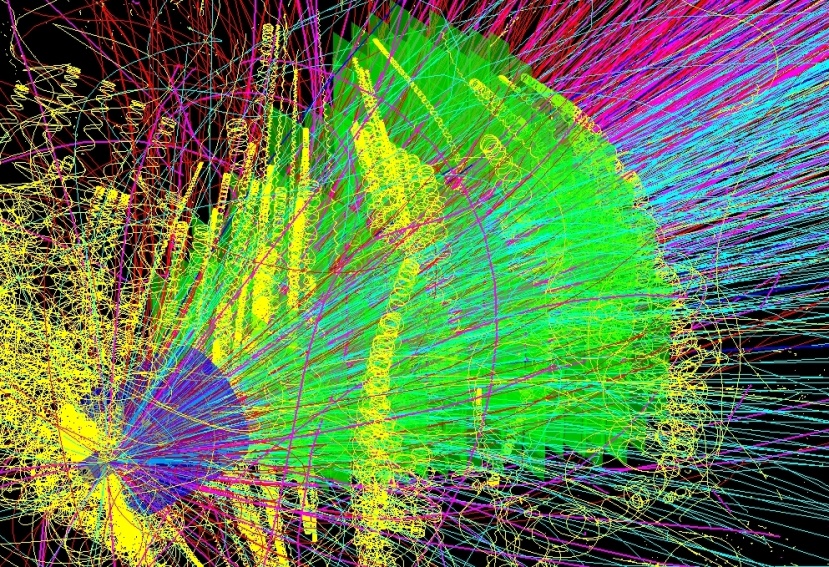 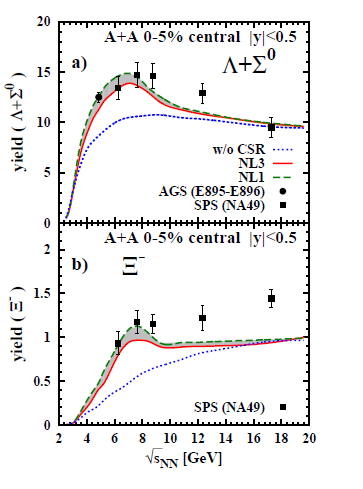 reconstruction
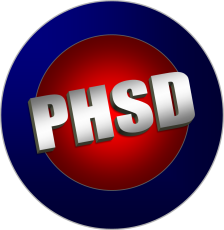 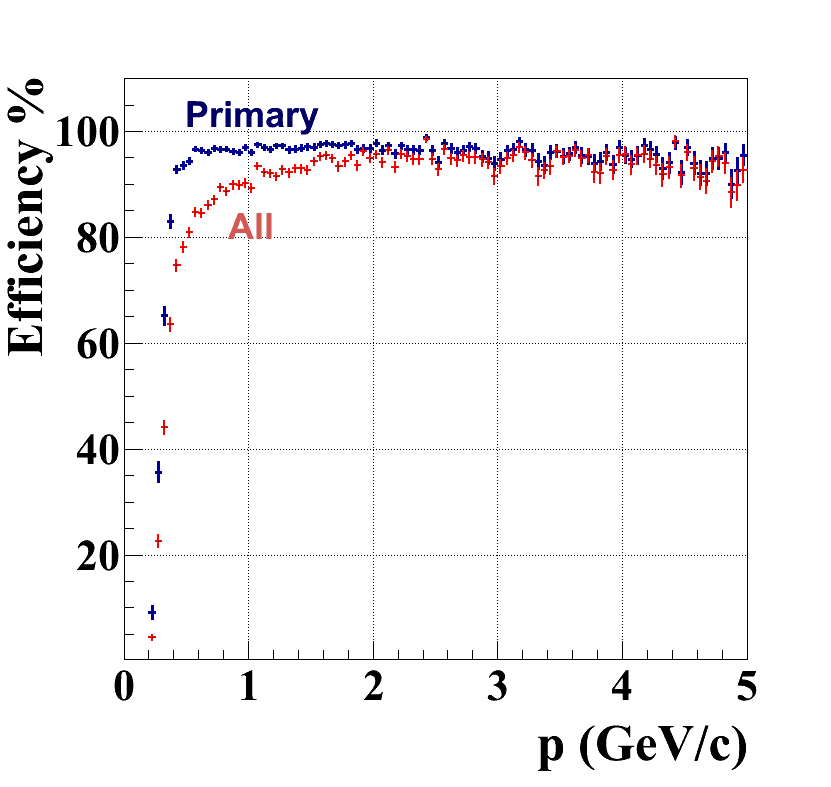 simulation
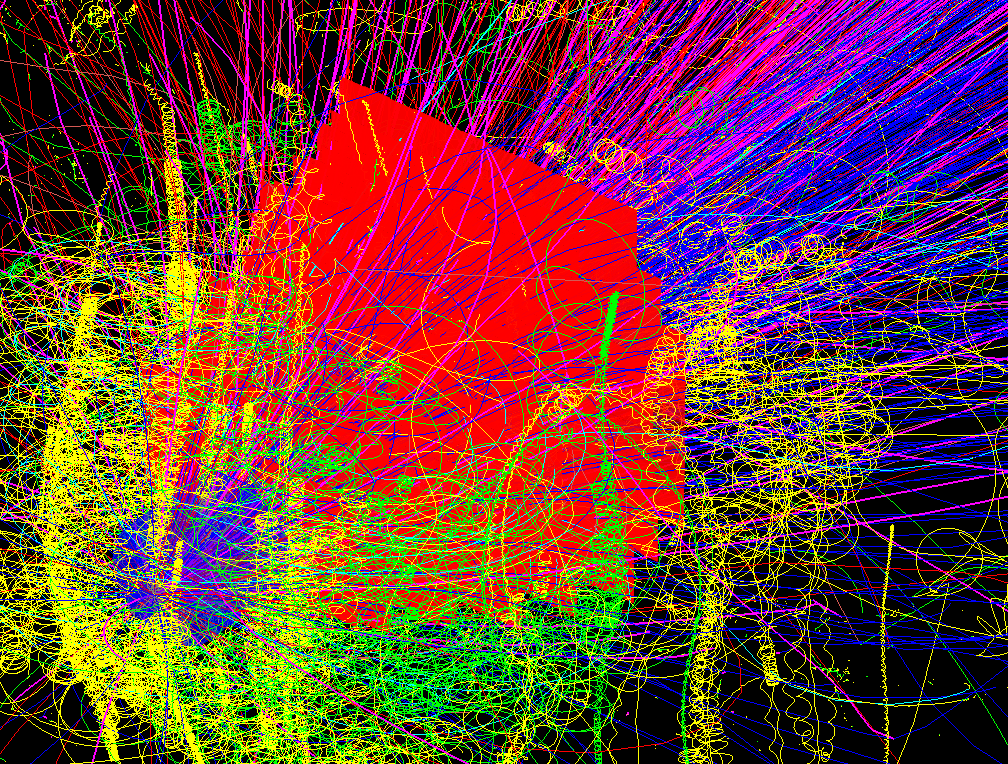 ~700 
174 p 
42 K
30 
4KS
2.4 -
0.005 -
CA track finder
low p tracks !
648 recstructed tracks
Ref. prim. eff = 96%
All set eff = 87%
dp/p = 1.2%
central: 82 (TF) + 16 (PF) ms/core
	mbias  : 10 (TF) + 2   (PF) ms/core
up to 80 cores/CPU
4
Particle identification with PID detectors     :
Ni+Ni 15 AGeV
123 
53 p 
6 K+
1.6 K-
4 
7.5KS
0.4 -
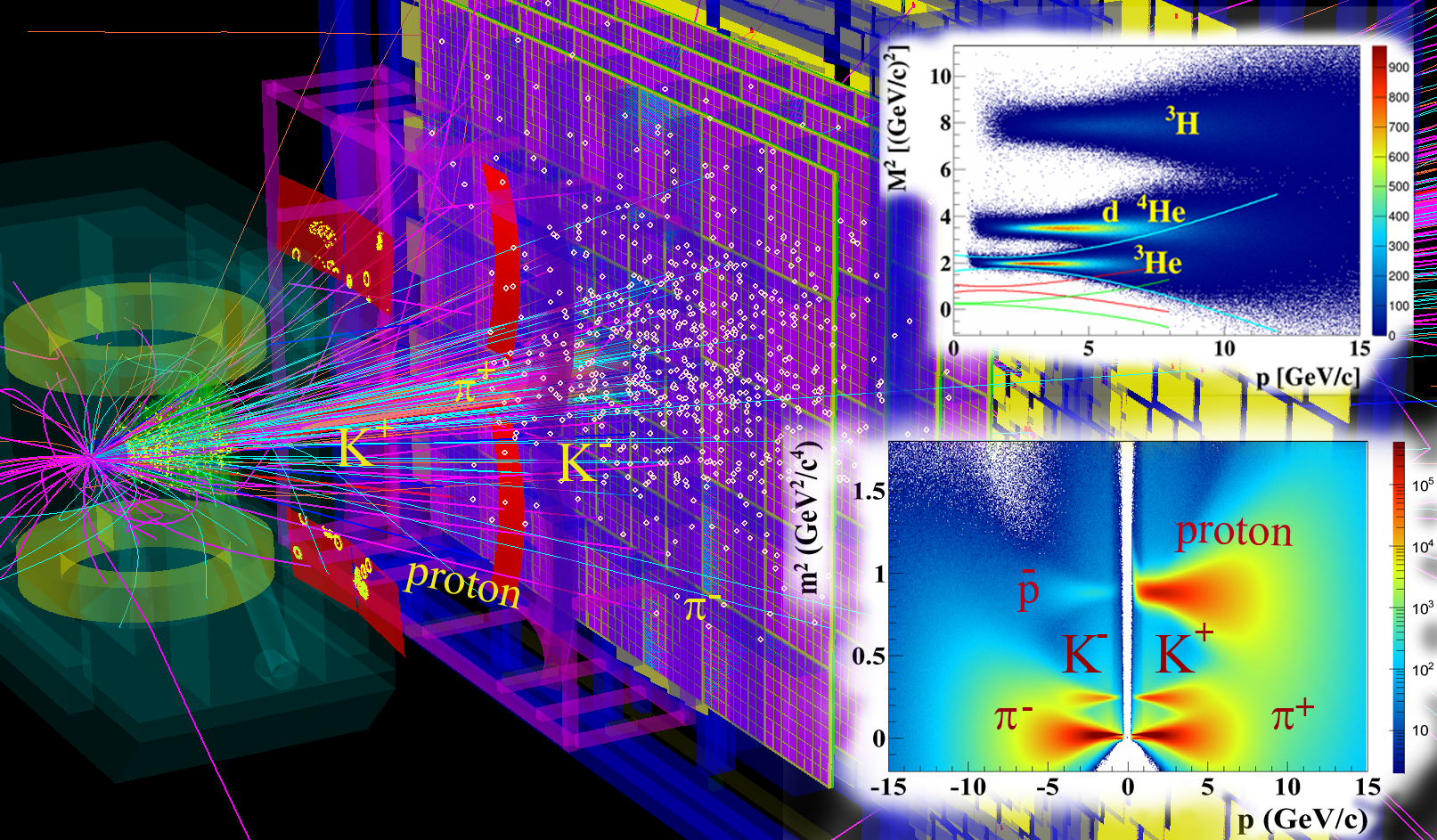 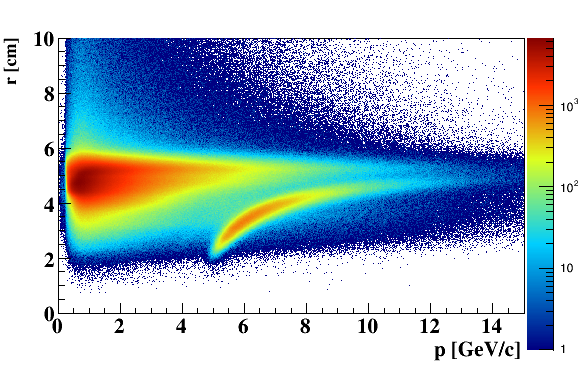 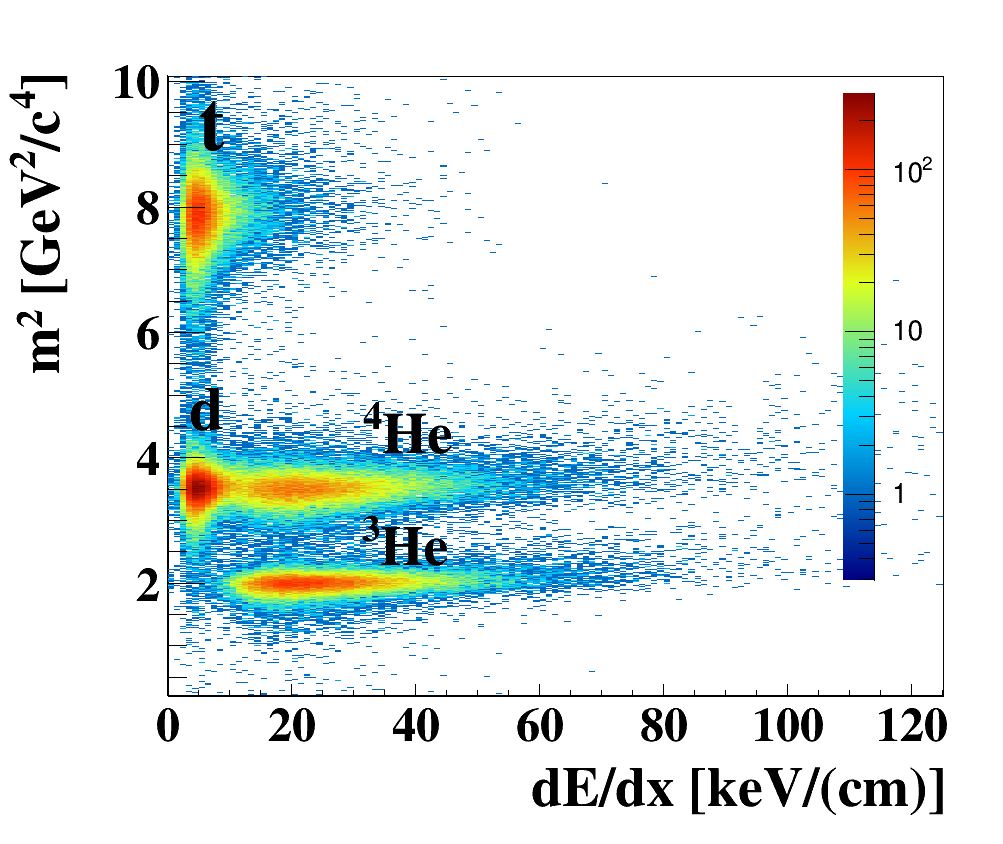 e

Central event: 40 (TF) + 7 (PF) ms/core with MVD! 
(~ 2 faster w/o MVD)
5
KF Particle Finder for the CBM Experiment
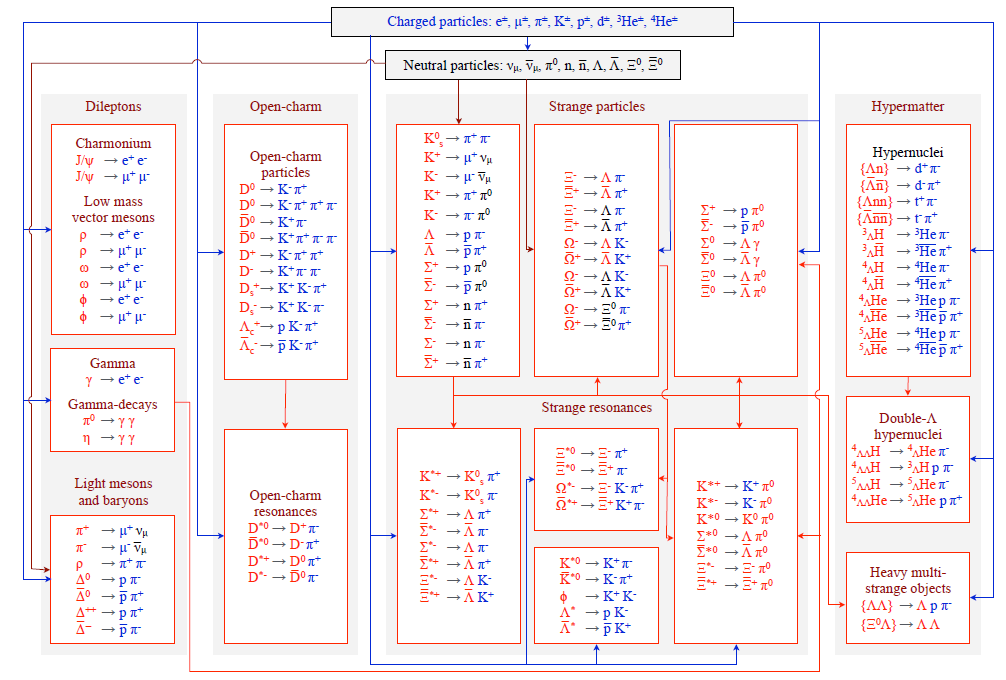 + STAR, ALICE, PANDA, HADES, NA61
6
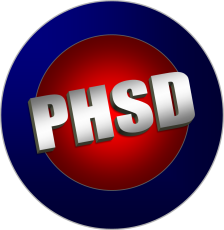 5M central AuAu collisions, 10AGeV
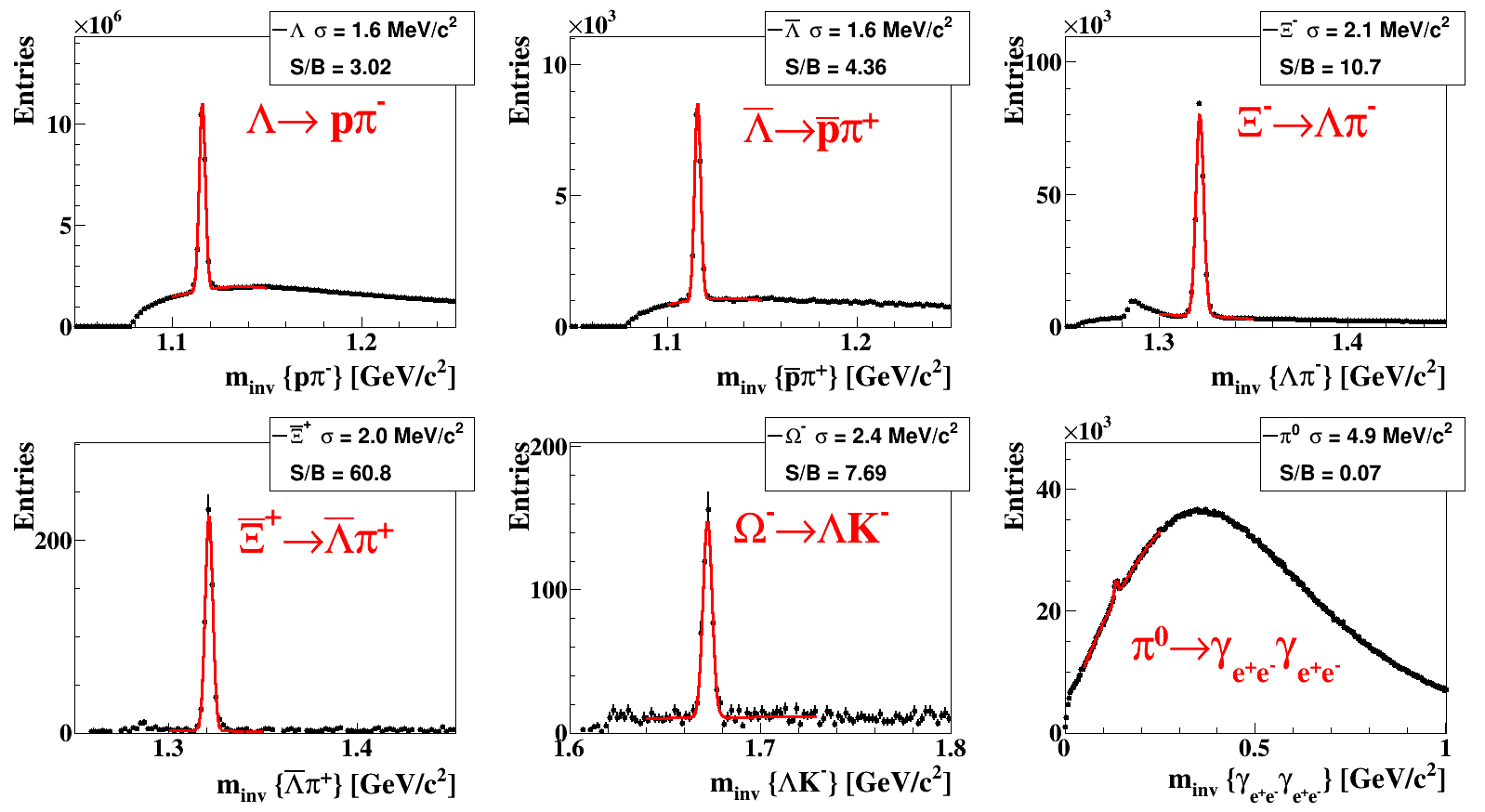 7
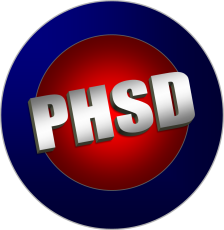 5M central Au Au collisions, 10AGeV ()
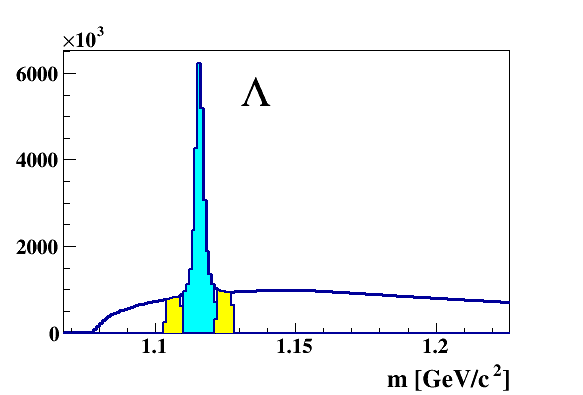 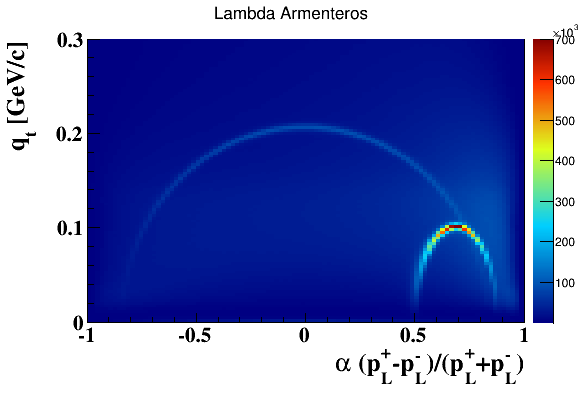 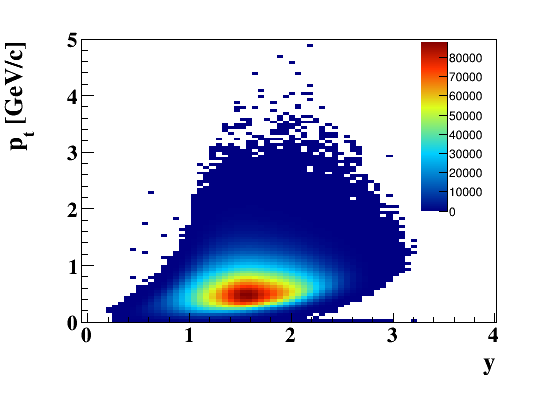 Reco
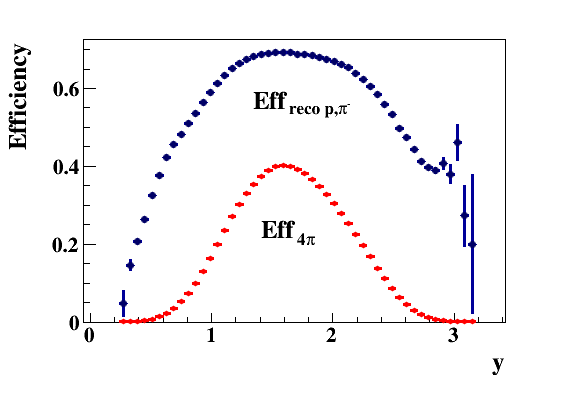 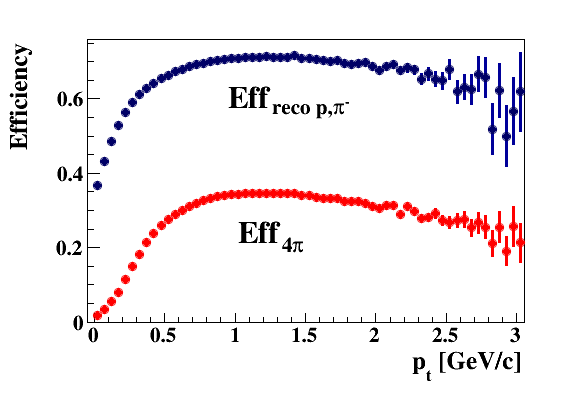 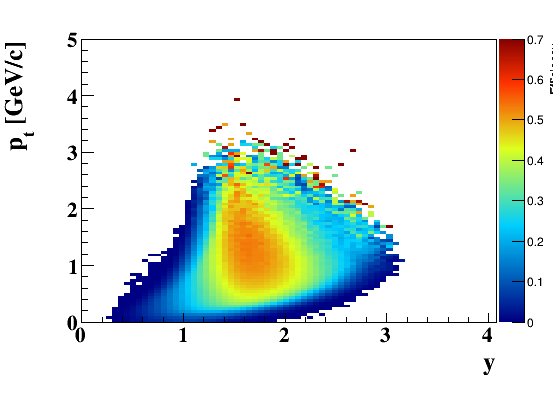 Efficiency4
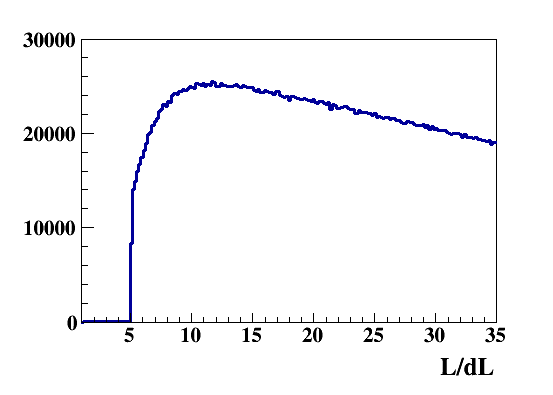 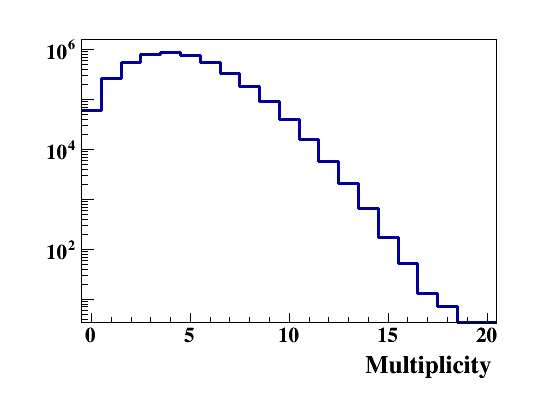 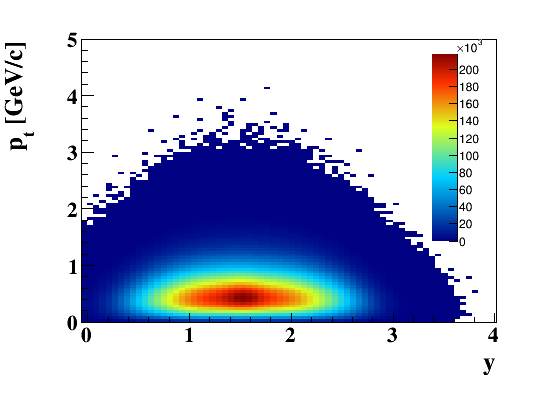 MC
8
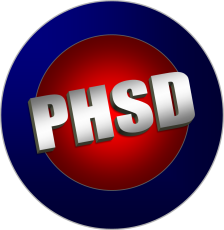 5M central Au Au collisions, 10AGeV (-)
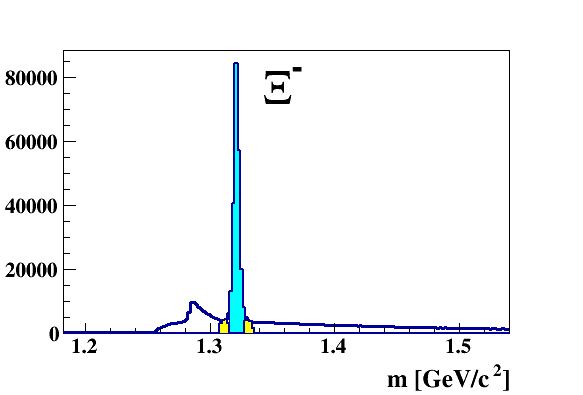 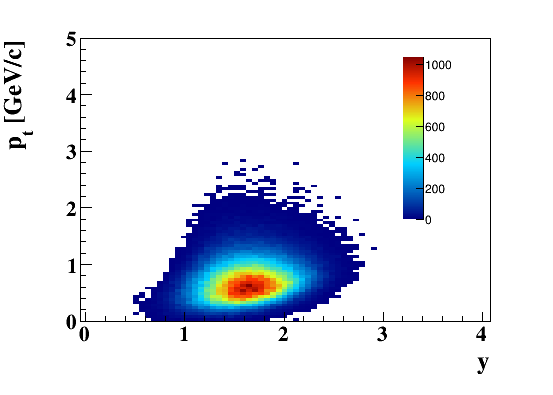 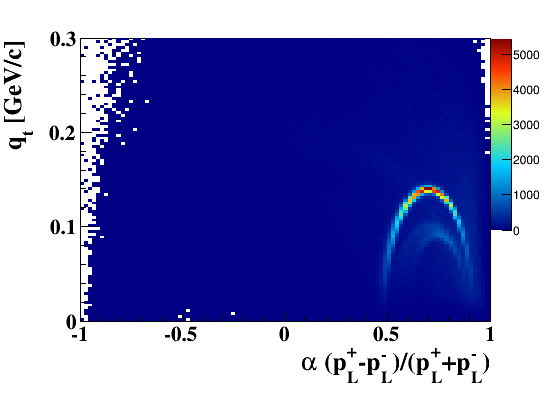 Reco
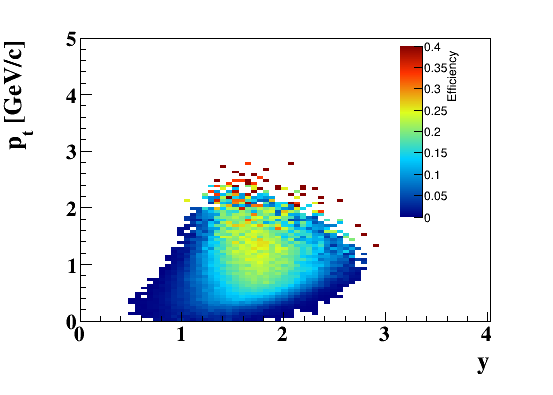 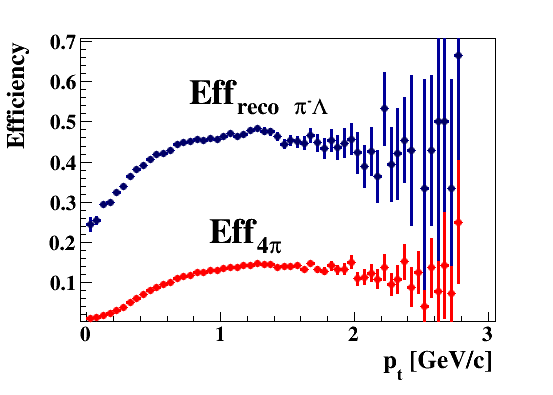 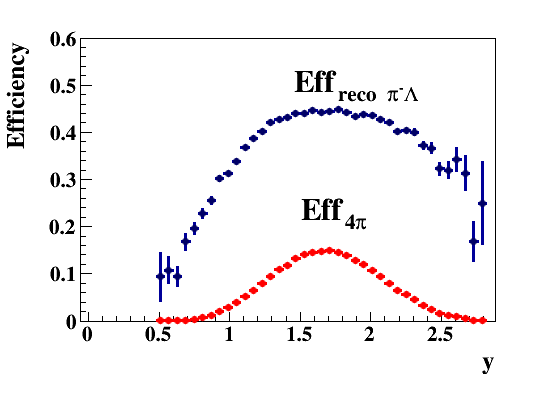 Efficiency4
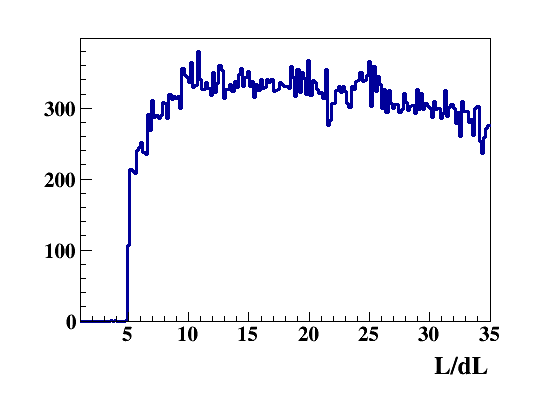 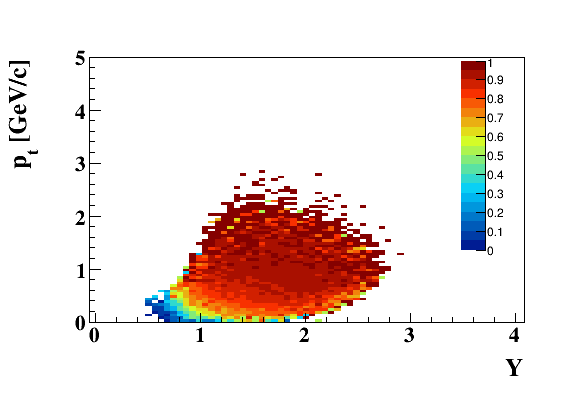 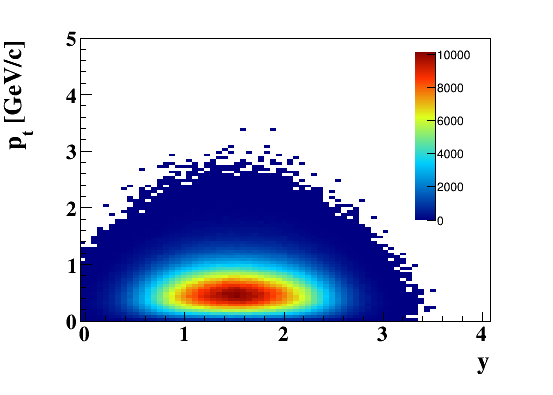 MC
Purity
9
KF Particle Finder with ToF track ID: Au+Au @ 10AGeV
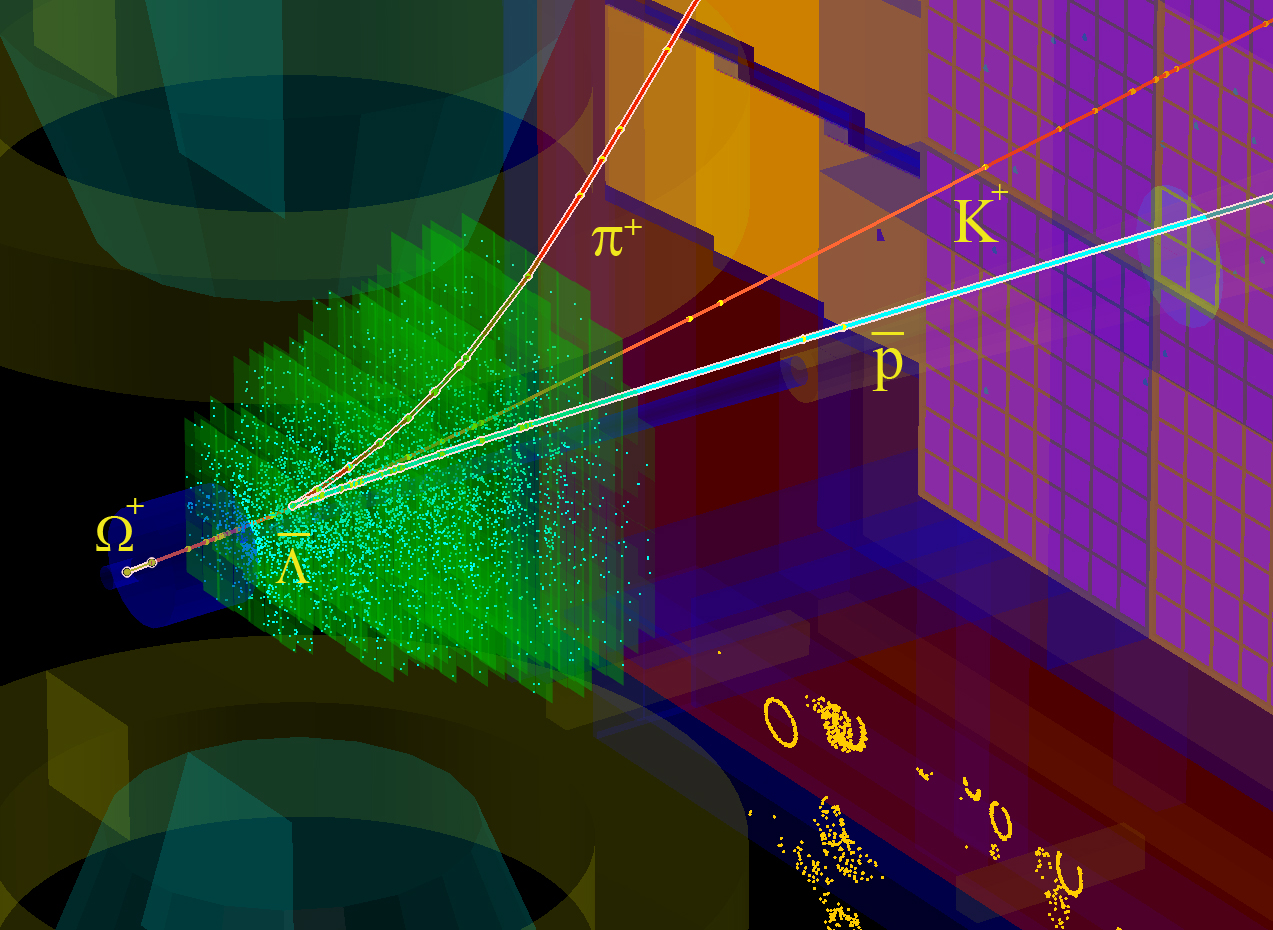 165 
170 p 
26 K
15 
20KS
0.3 -
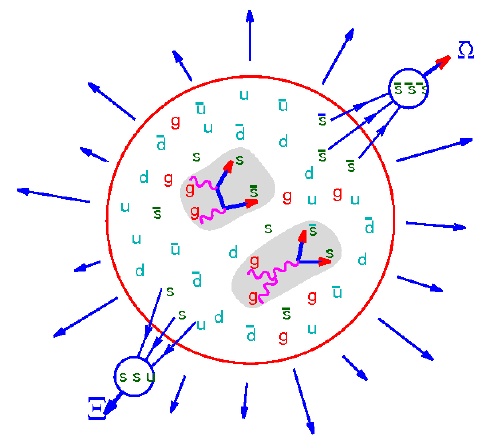 QGP !?
pv
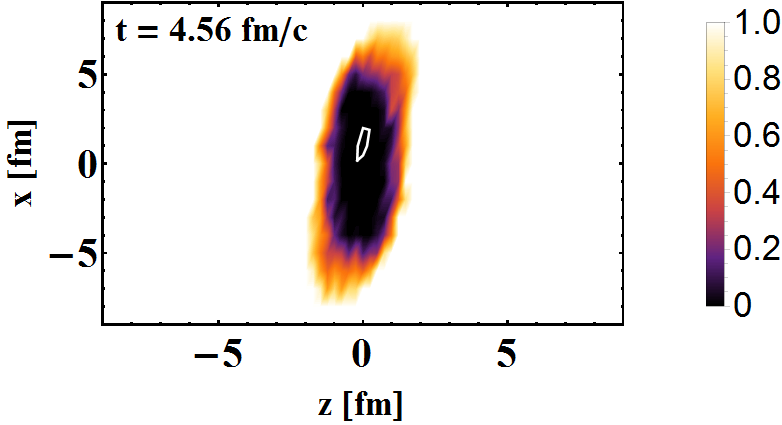 10
QGP and CSR signatures at FAIR energies:
Multi-strange baryons and antibaryons
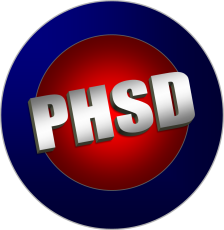 PHSD 4.0 Au + Au @ 10 AGeV
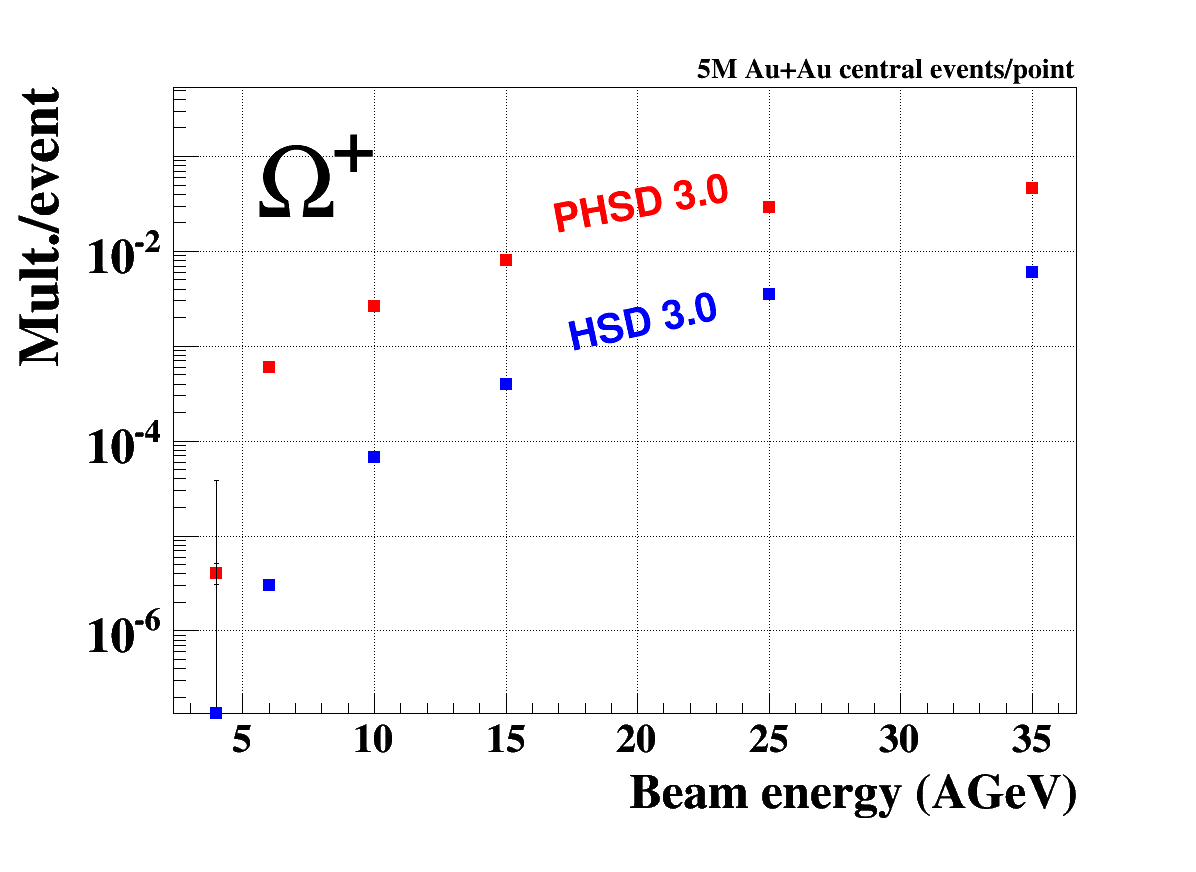 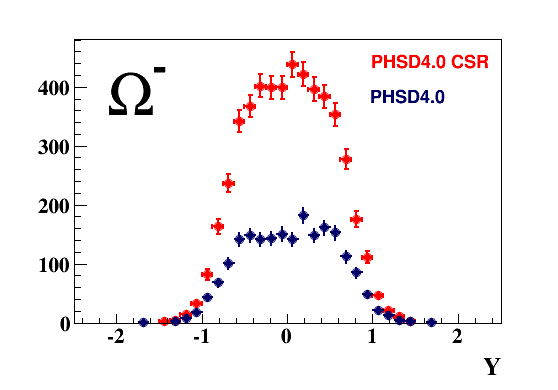 QGP
5M events/point
Most of the + produced by QGP  @ FAIR energy
 CSR increase yield of MS Baryons & Antibaryons
11
central AuAu collisions, 10AGeV
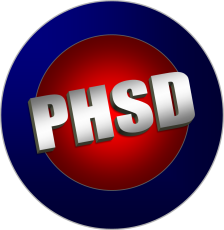 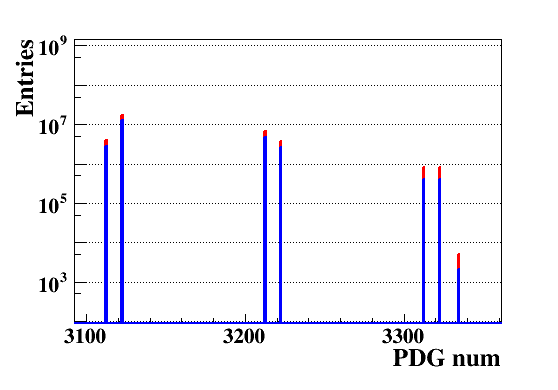 with CSR
wo    CSR

0
+
-
-
0
MVD+M3
-
(M)-S Baryons
12
central AuAu collisions, 10AGeV
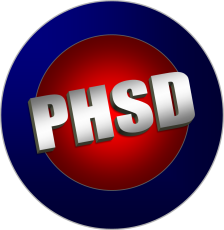 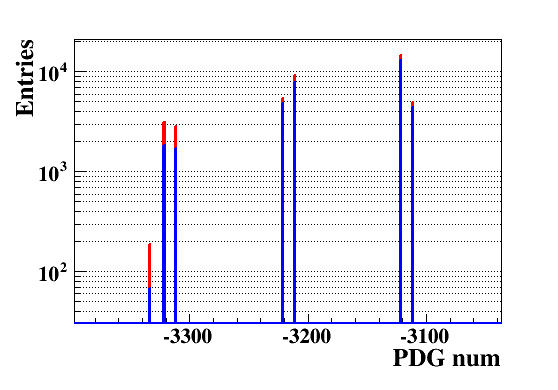 with CSR
wo    CSR

+
0
0
-
+
MVD+M3
+
(M)-S Anti-Baryons
13
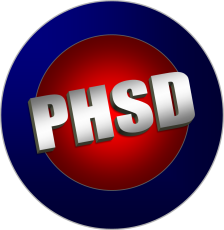 PHSD 4.0 (CSR)  5M central Au +Au collisions , M3 (P. Kisel)
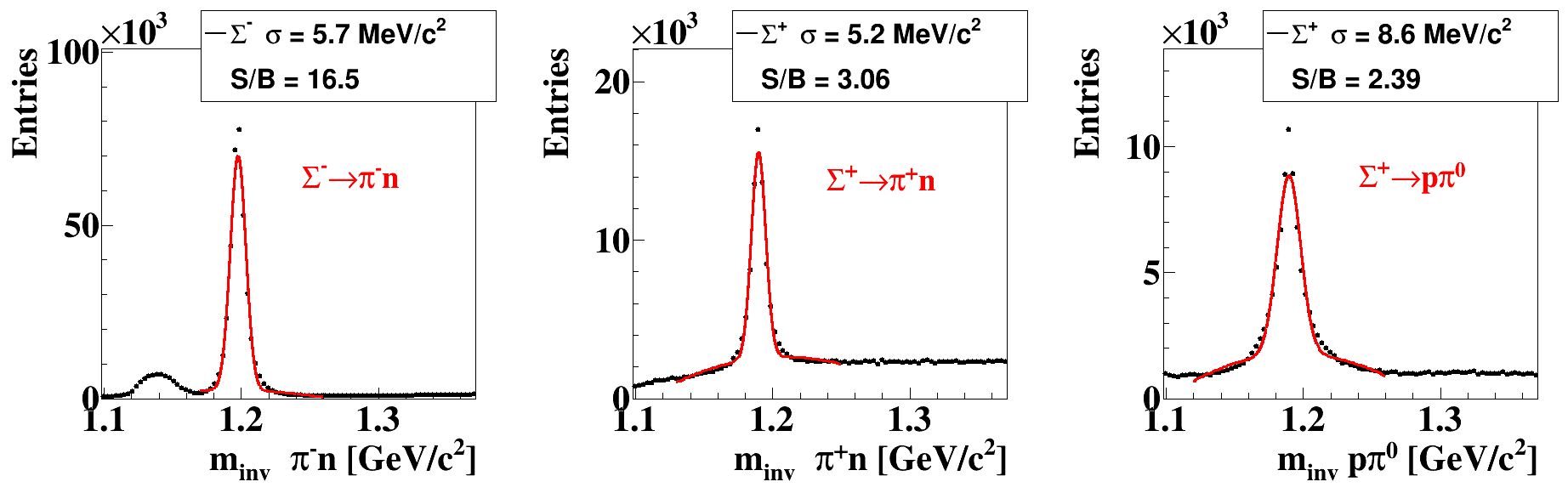 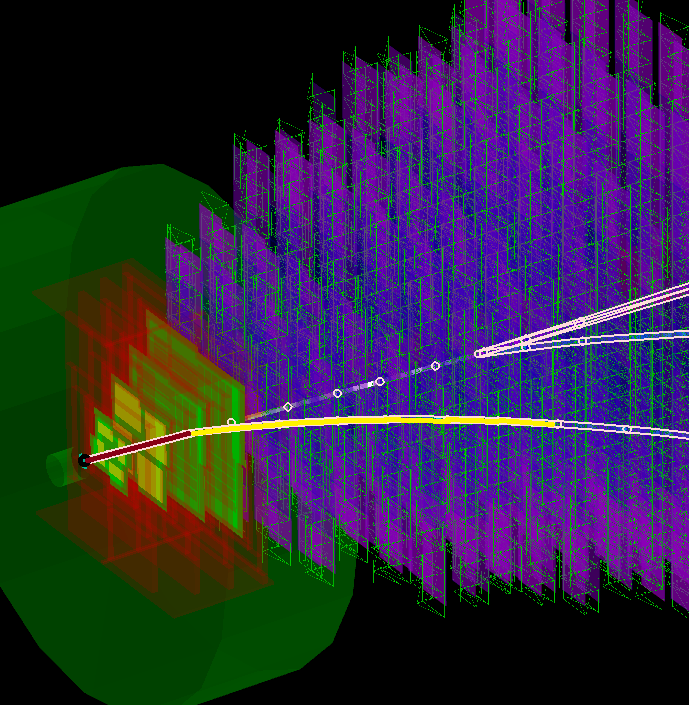 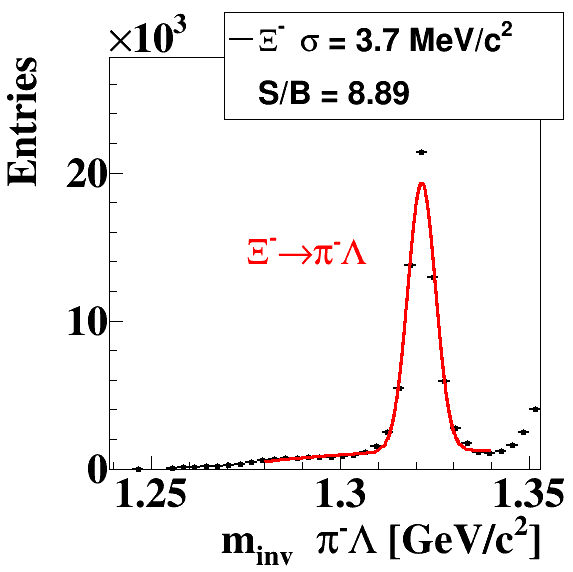 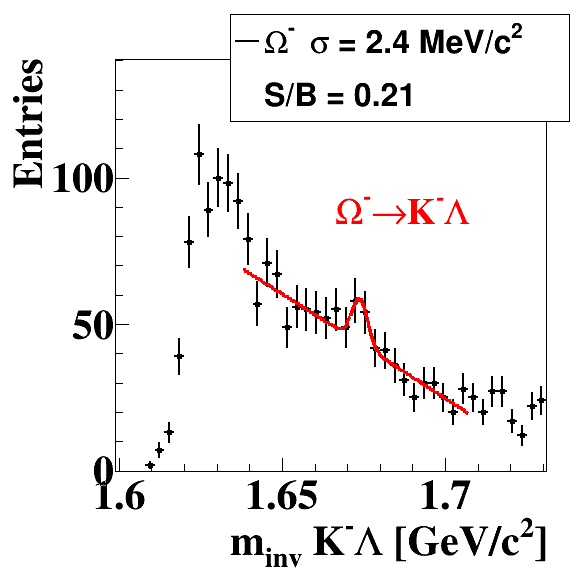 
-
-
14
14
UrQMD
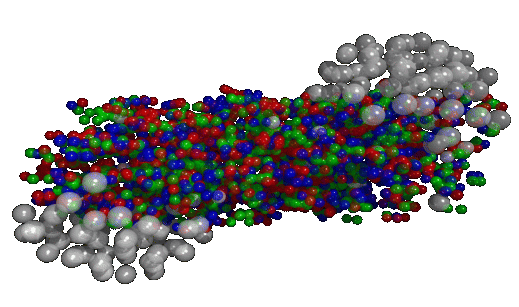 Au+Au 10 AGeV 5M central events
Extended KFParticle Finder 4He
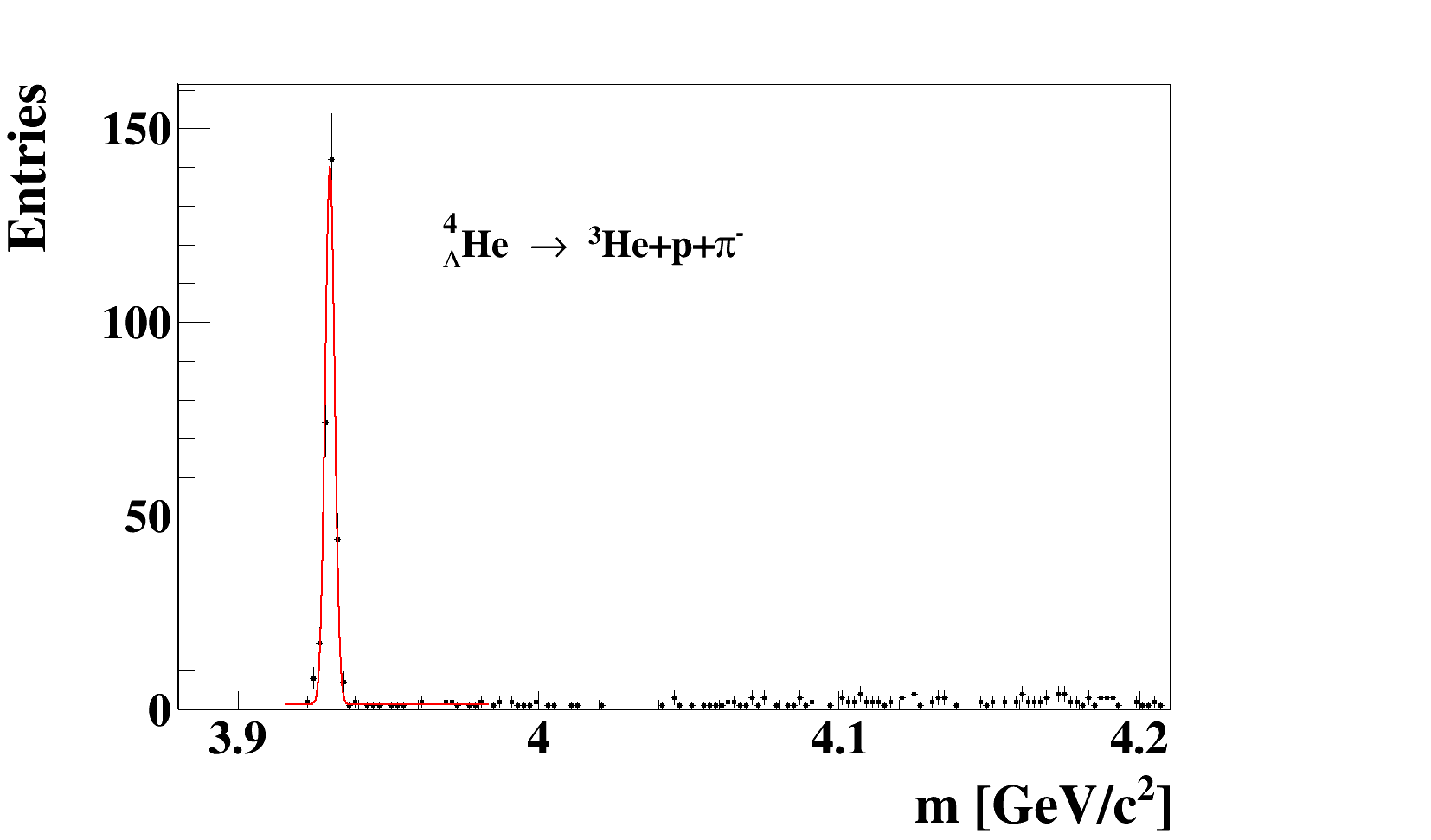 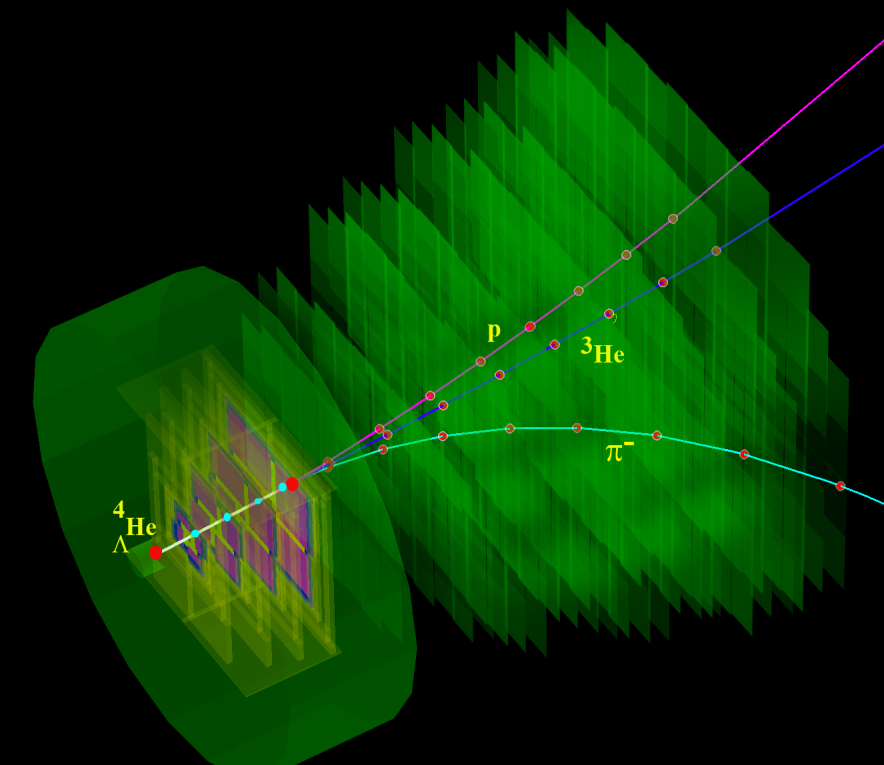 ~ 1 min. of data taking!
STS
MVD
eff = 14.7%
= 1.6 MeV
S/B ~ 50
BR ~ 0.2
3 prong detached vertex is good signature of  4He decay
M from J. Steinheimer et al., Phys. Lett. B714, 85, (2012)
15
15
5M mbias AuAu collisions, 10AGeV
Extended KFParticle Finder 3H
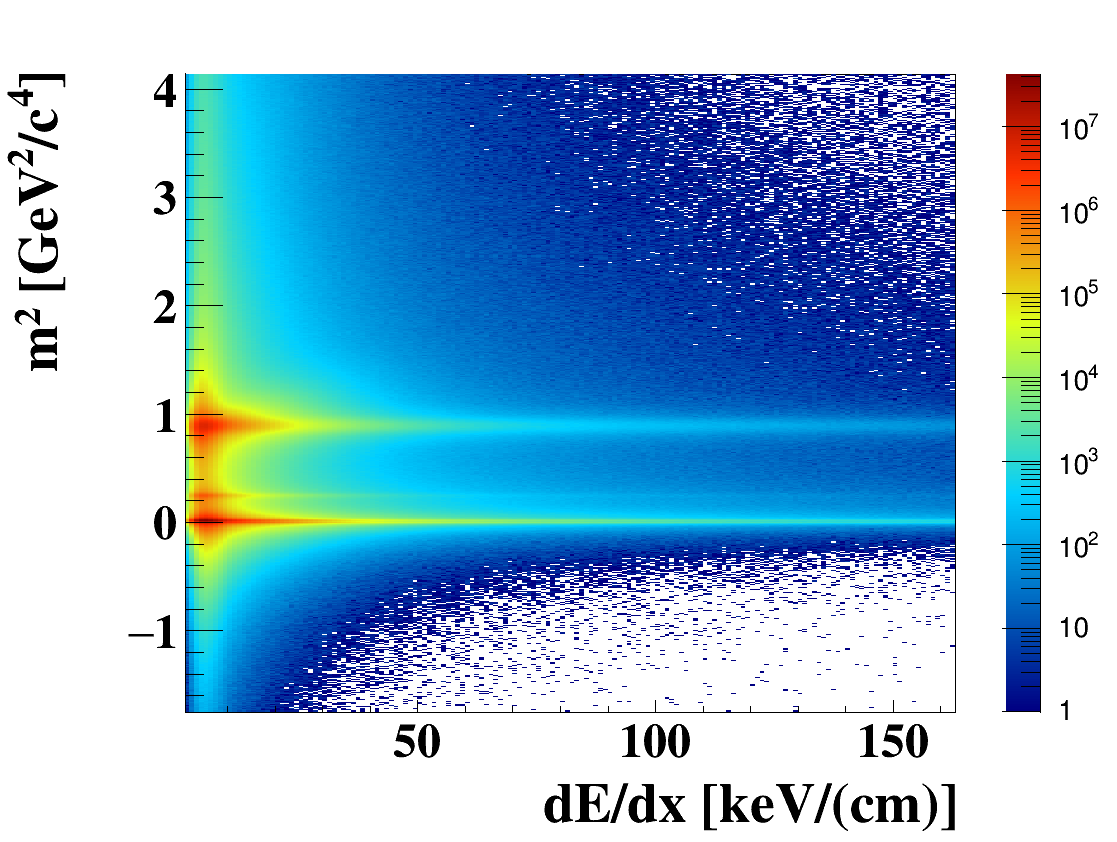 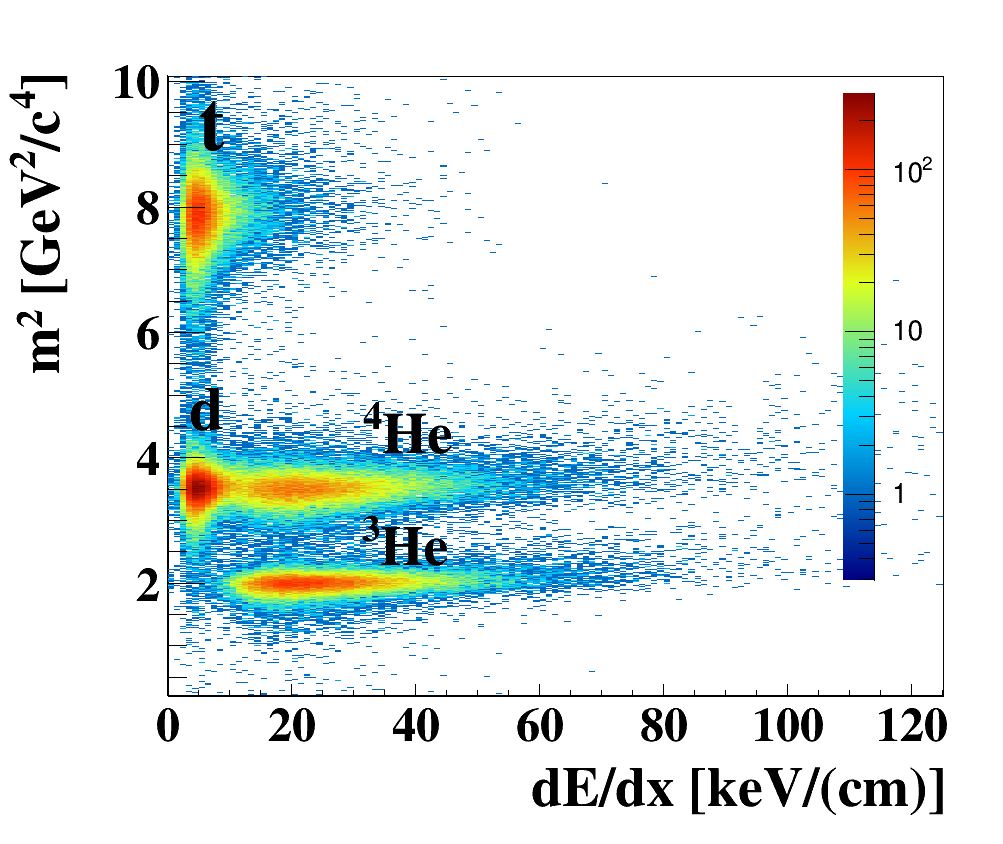 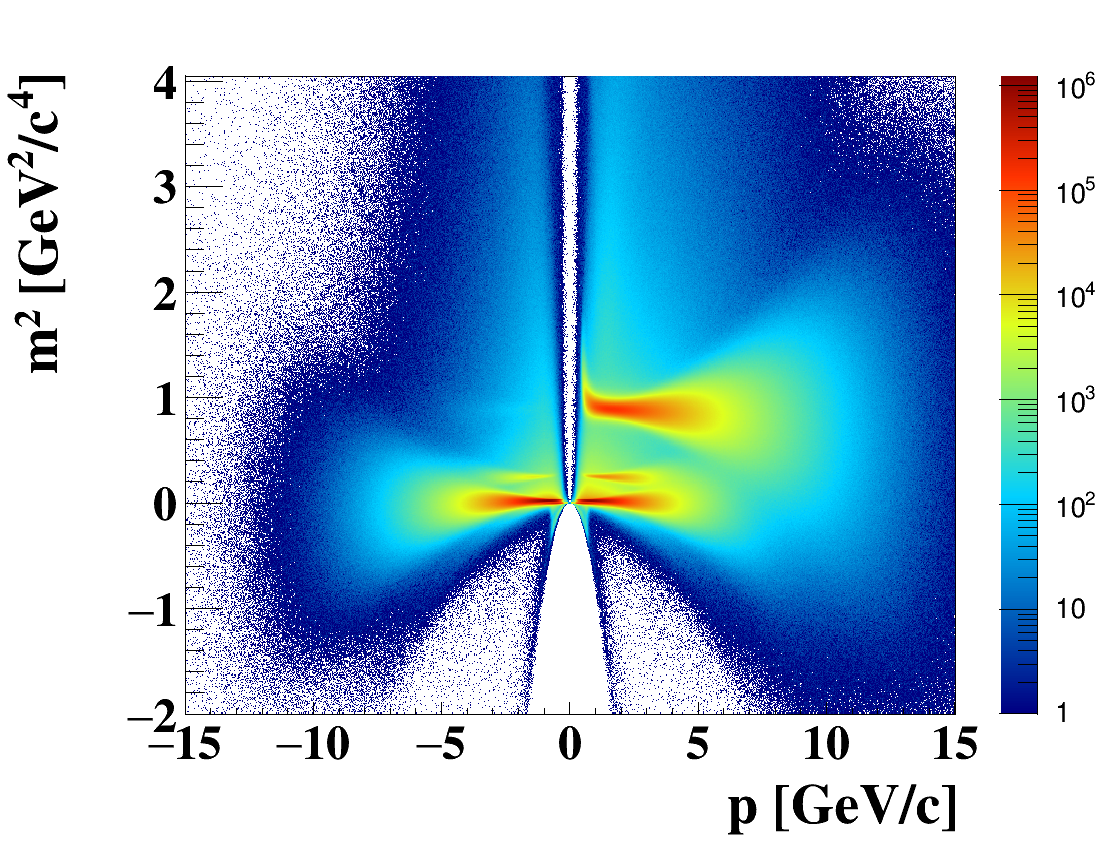 p
p
K
K


5 seconds of data taking!
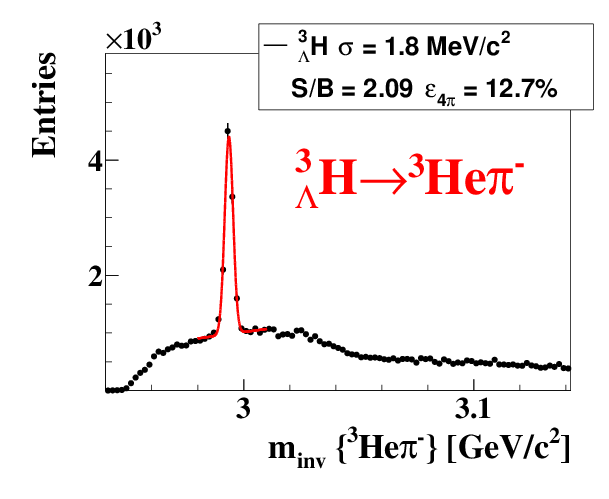 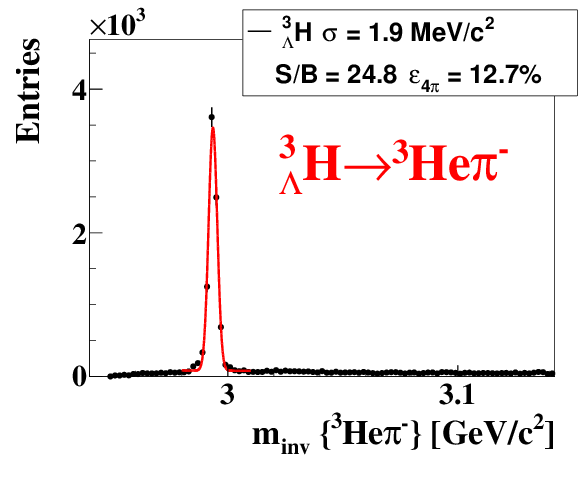 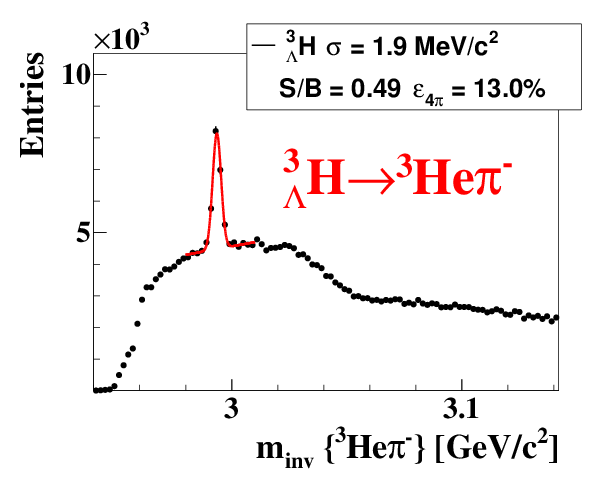 ToF + TRD
ToF + STS
ToF
16
DCM with CBM detector 5M mbias C + C collisions
A.S.Botvina, K.K.Gudima, J.Pochodzalla.       Production of hypernuclei in peripheral relativistic ion collisions.       Phys. Rev. C , v. 88, p. 054605, 2013.
10 AGeV
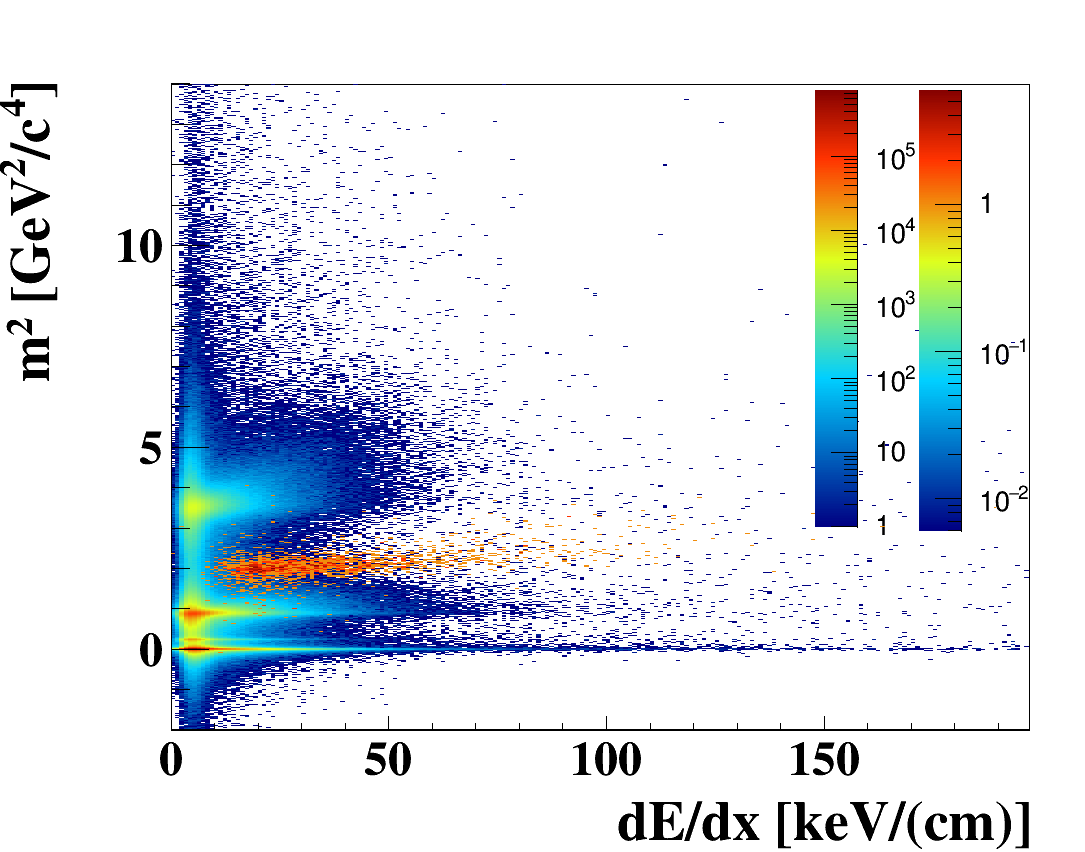 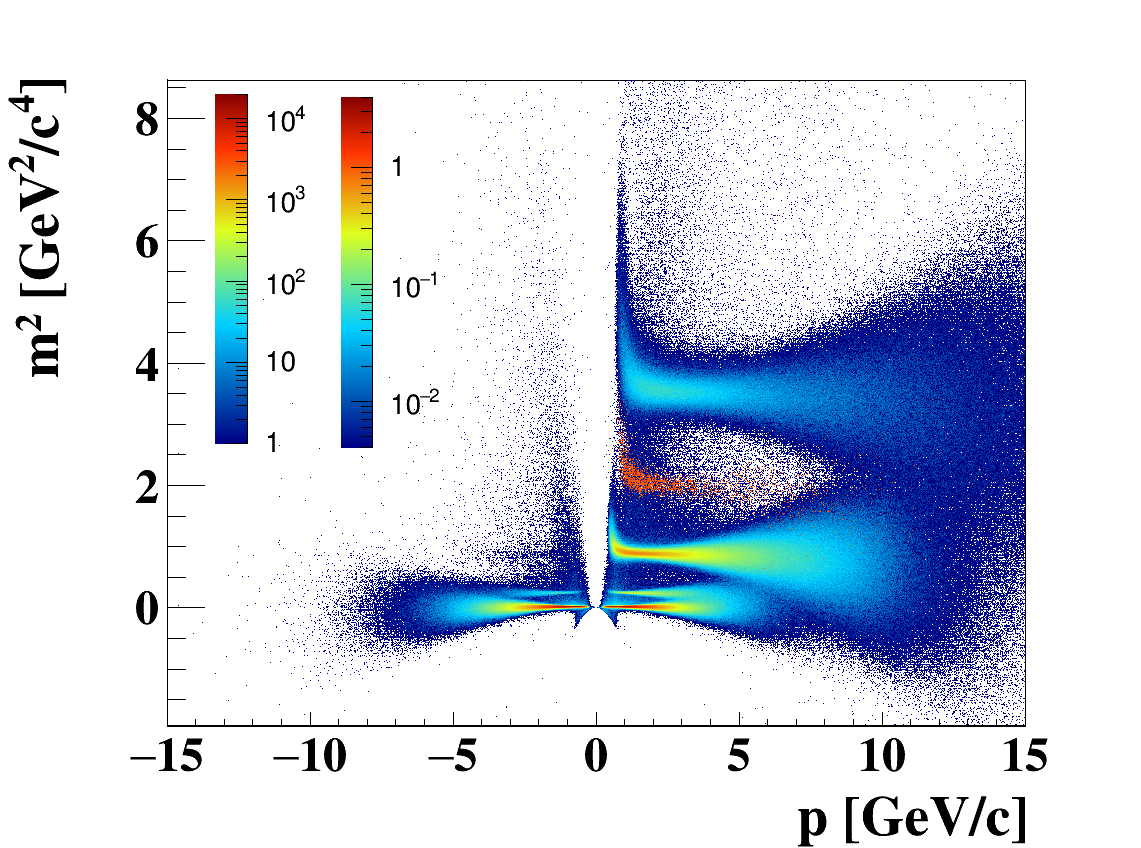 d
3He
d
p
3He
p
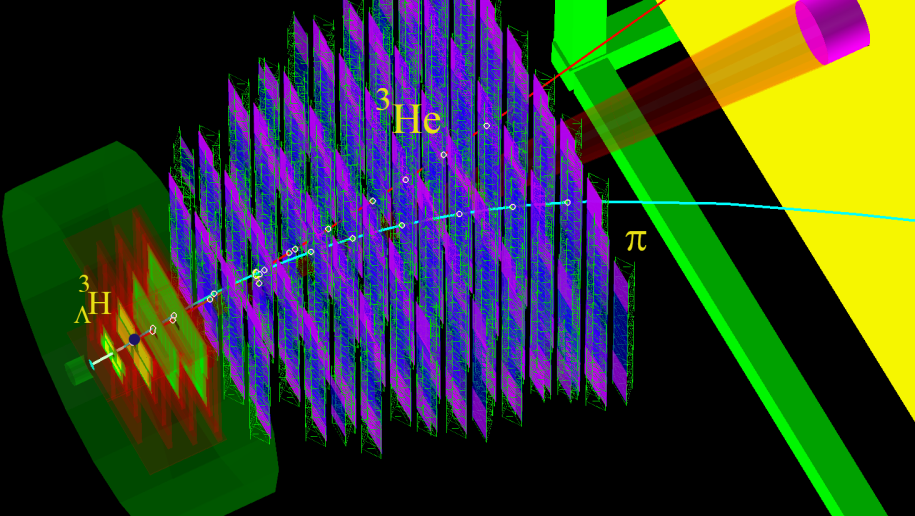 3H3He + -
17
DCM with CBM detector 5M mbias C + C collisions 
About 10 sec of data taking assuming 5*105 IR
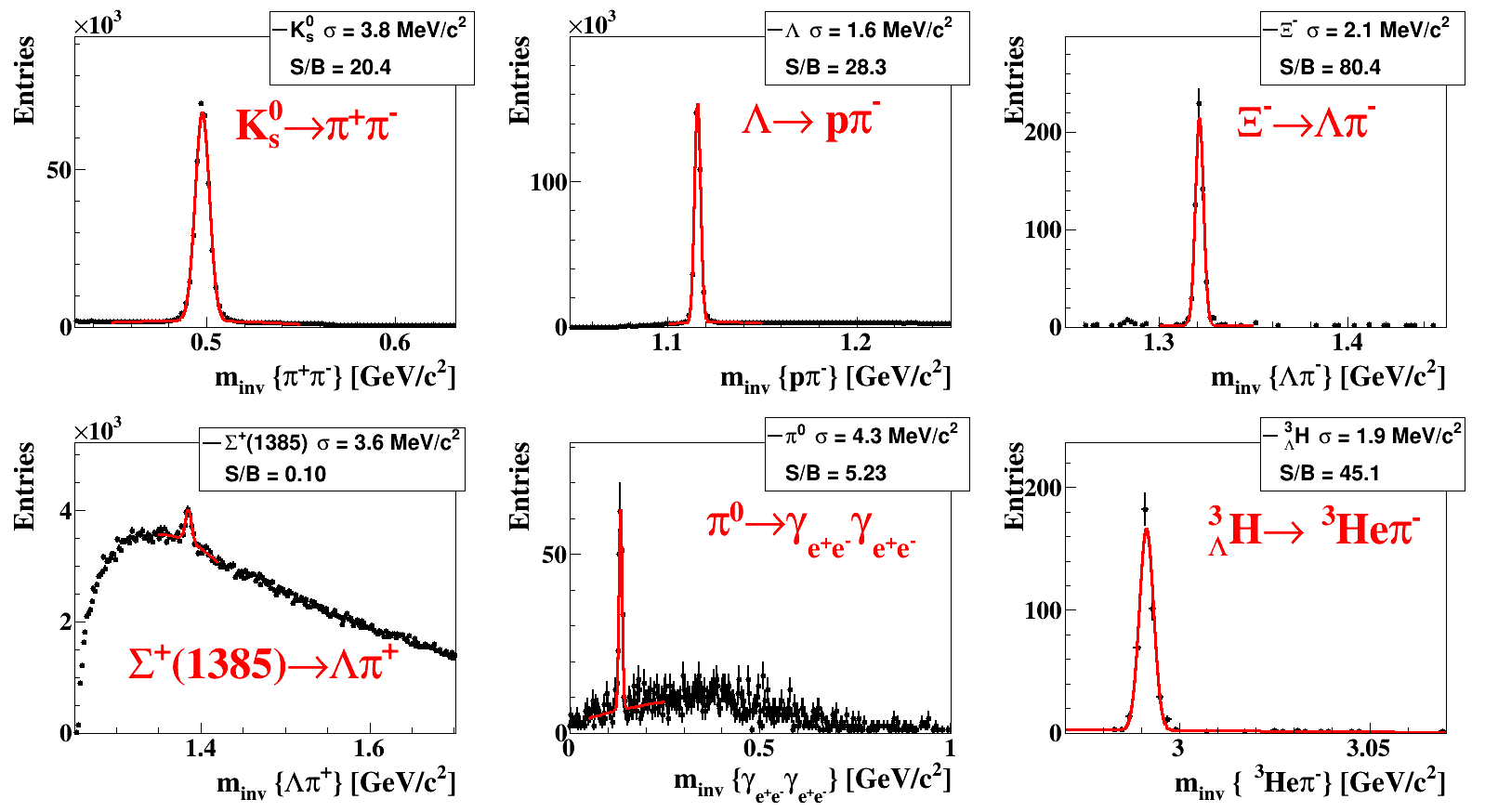 eff4 = 13%
 N, NN,  4H  and 4 He
18
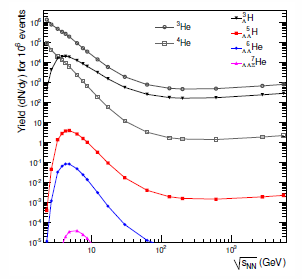 4H decay topology
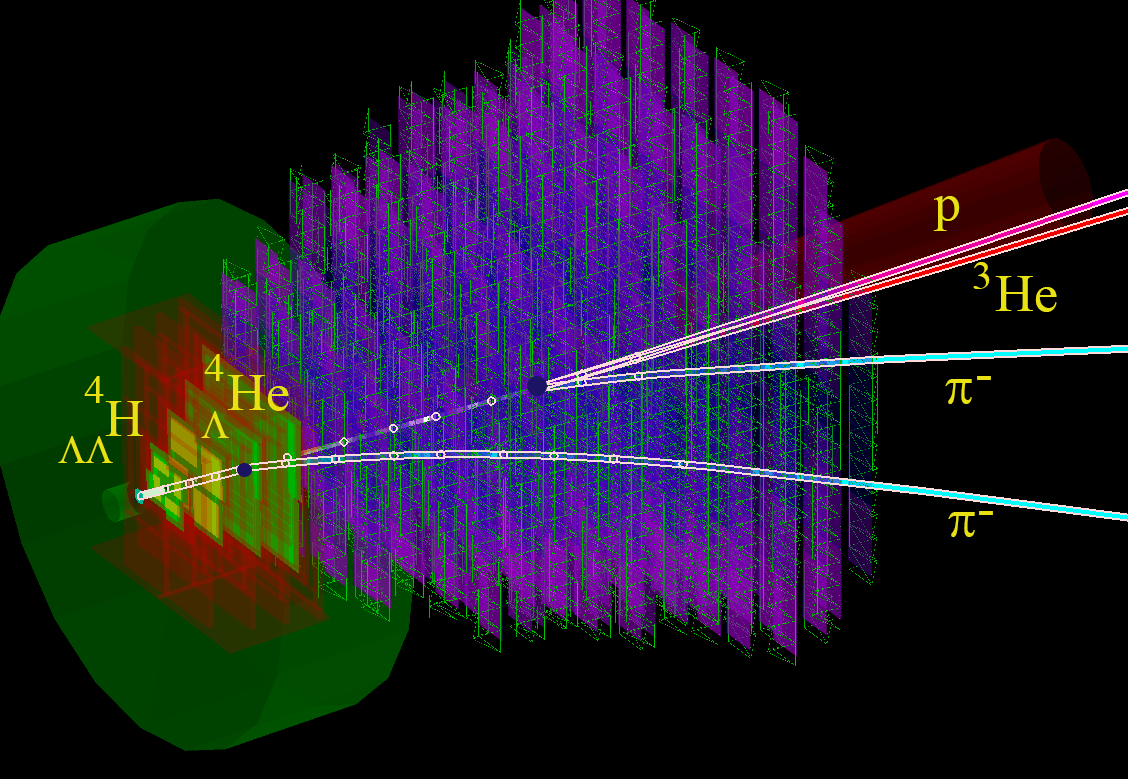 4H decay reconstructed with CBM detector
19
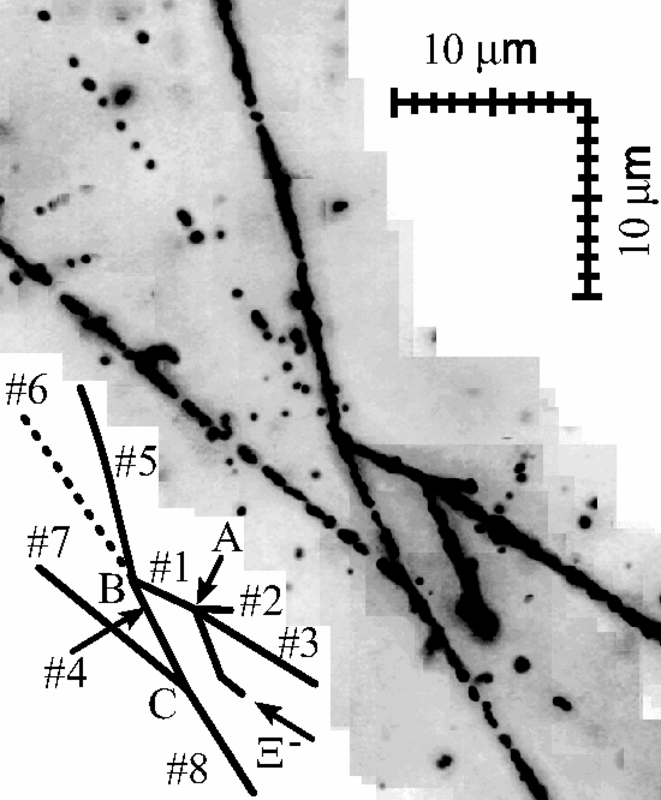 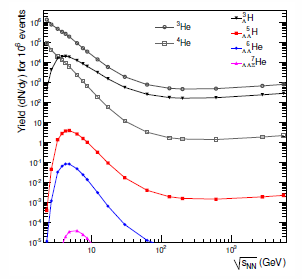 6He decay topology
p
p

6He
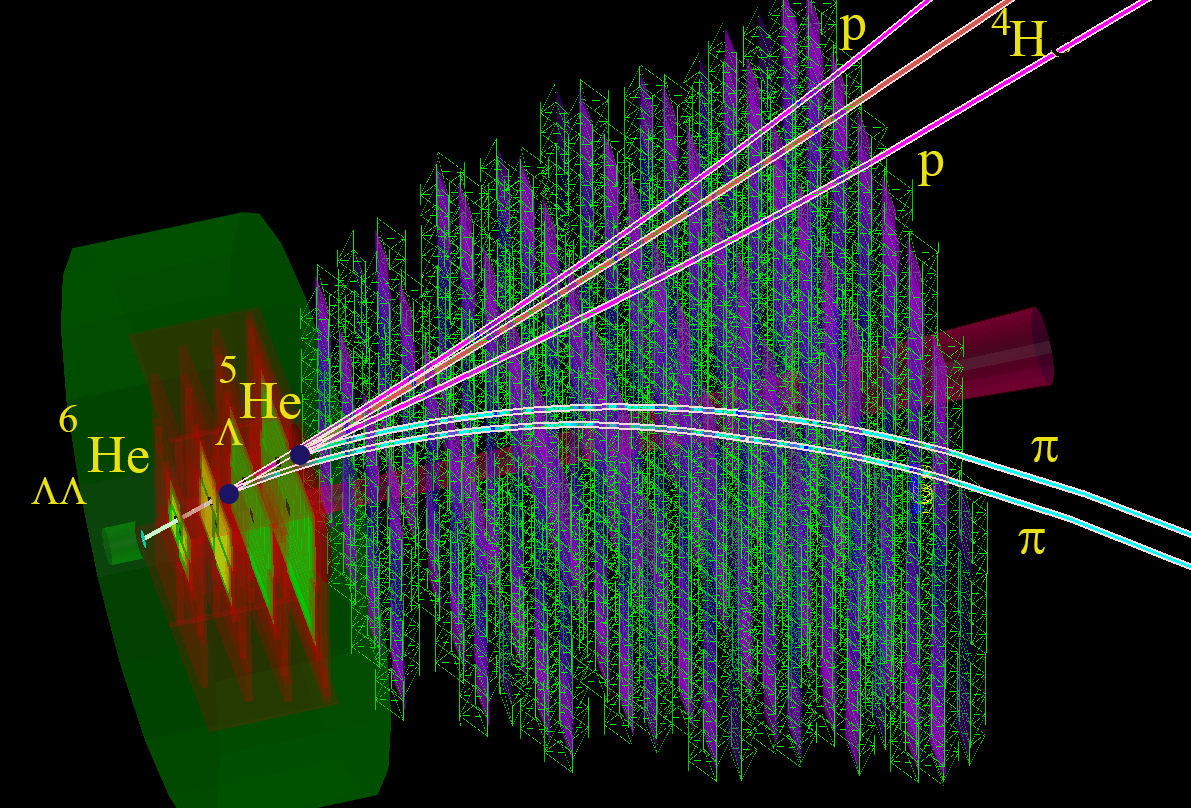 e
5He
t
-
-
6He decay reconstructed with CBM detector
20
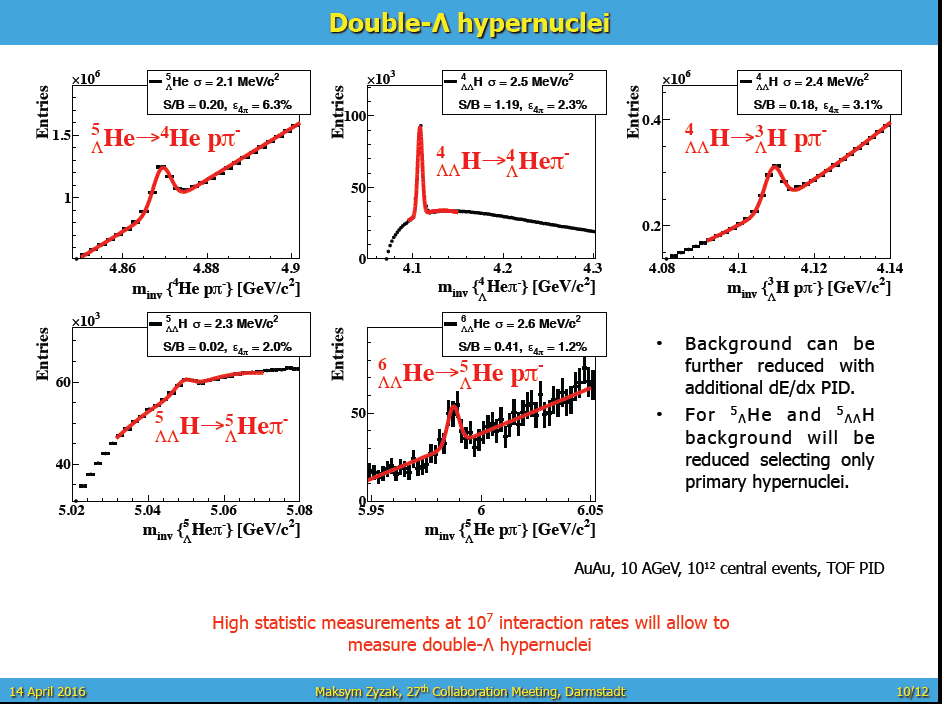 I.Vassiliev, CBM
Expected particle yields Au+Au @ 6, 10 AGeV
22
High rate scenario: MSH reconstruction with 4D tracking
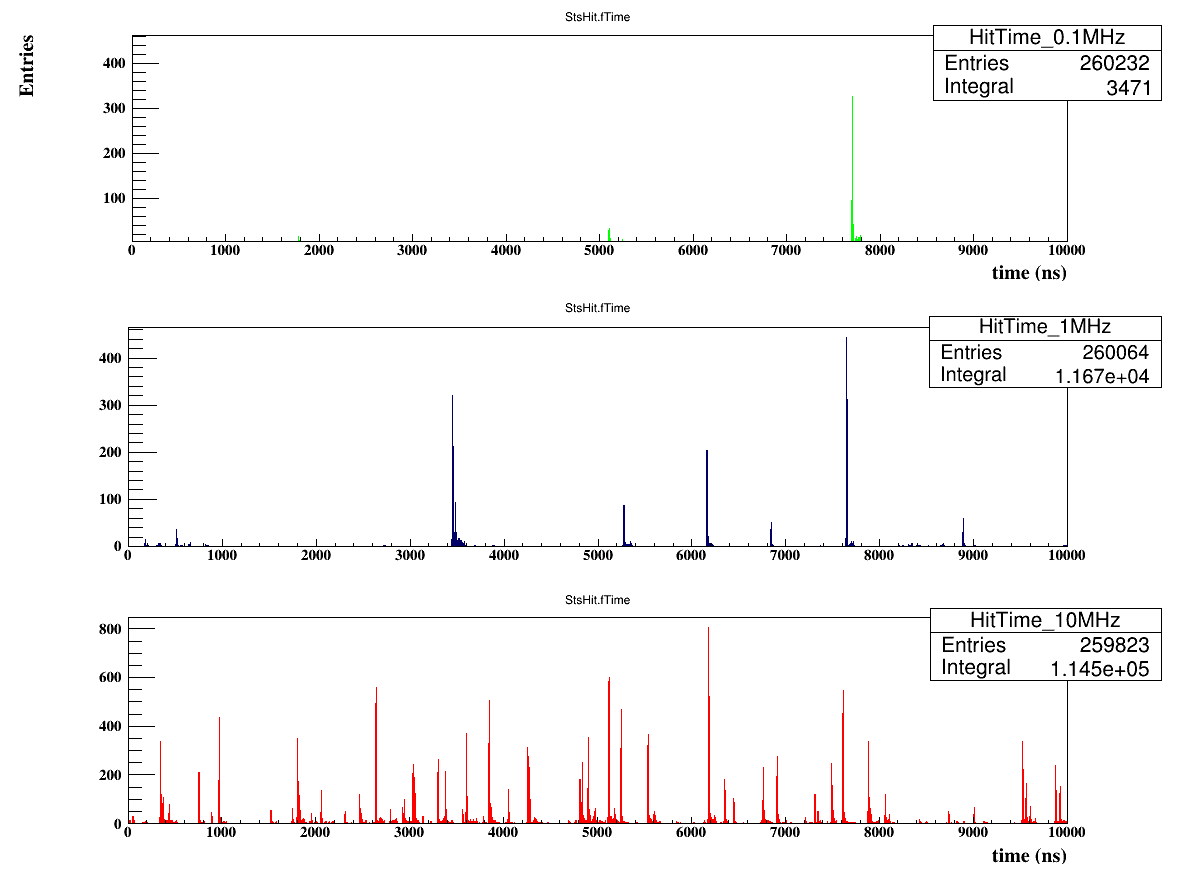 100 kHz
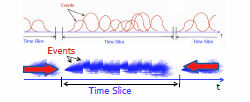 1 MHz
10 mks window
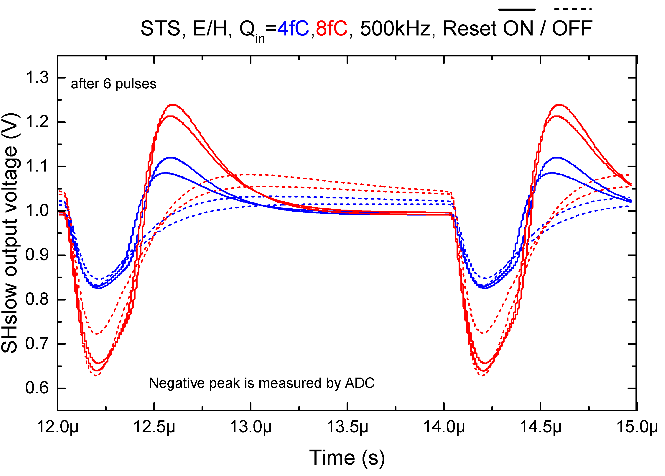 10 MHz
K. KASINSKI
23
V. Akishina
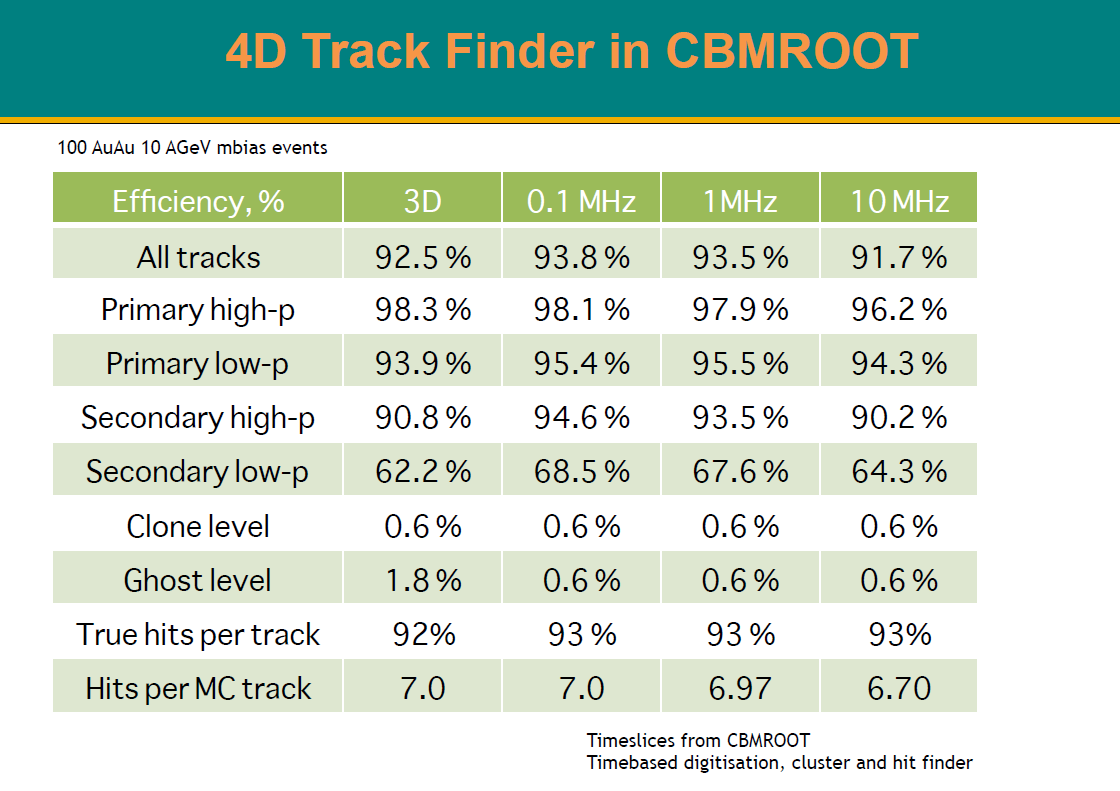 24
High rate scenario: MSH reconstruction
 with 4D tracking
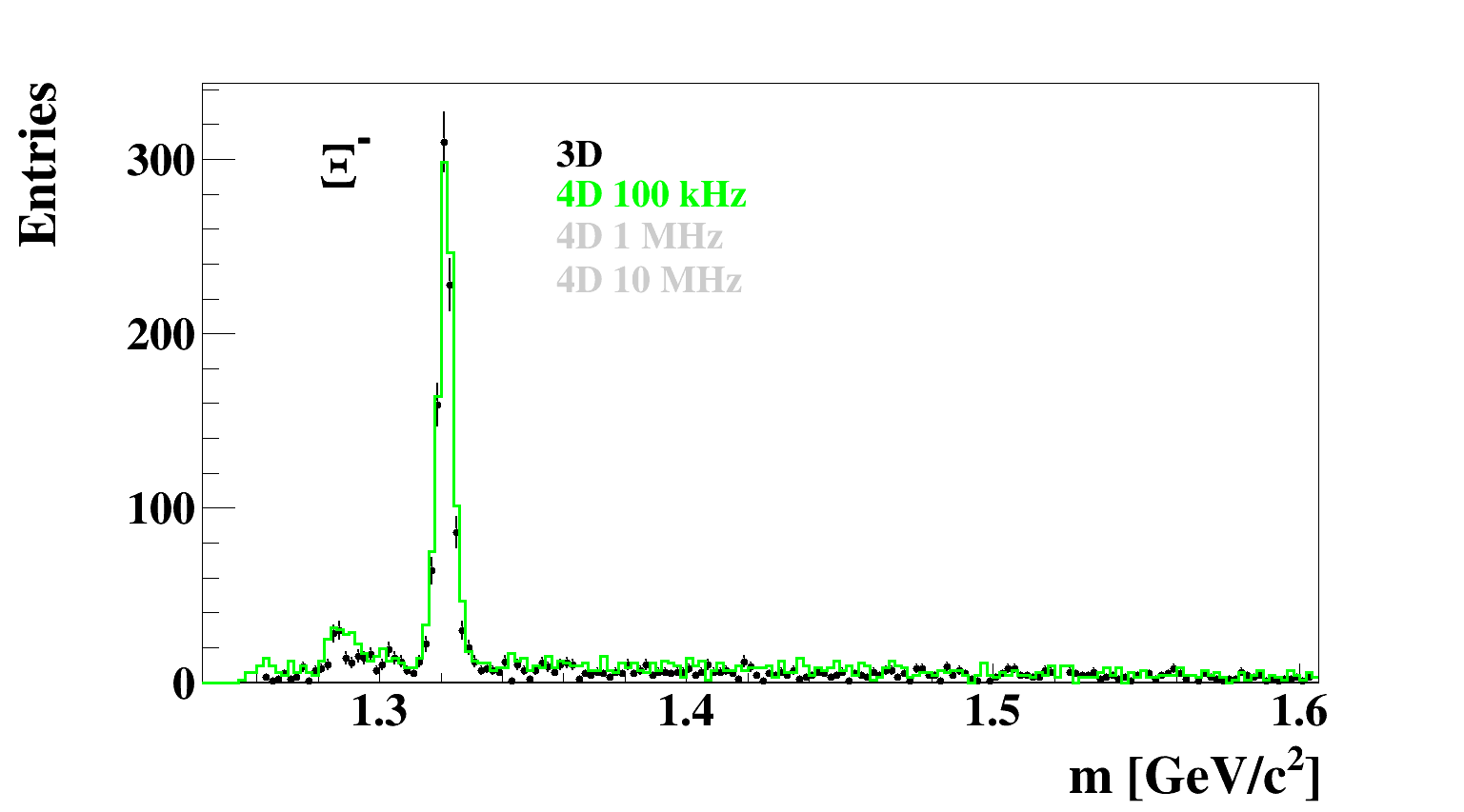 25
High rate scenario: MSH reconstruction
 with 4D tracking
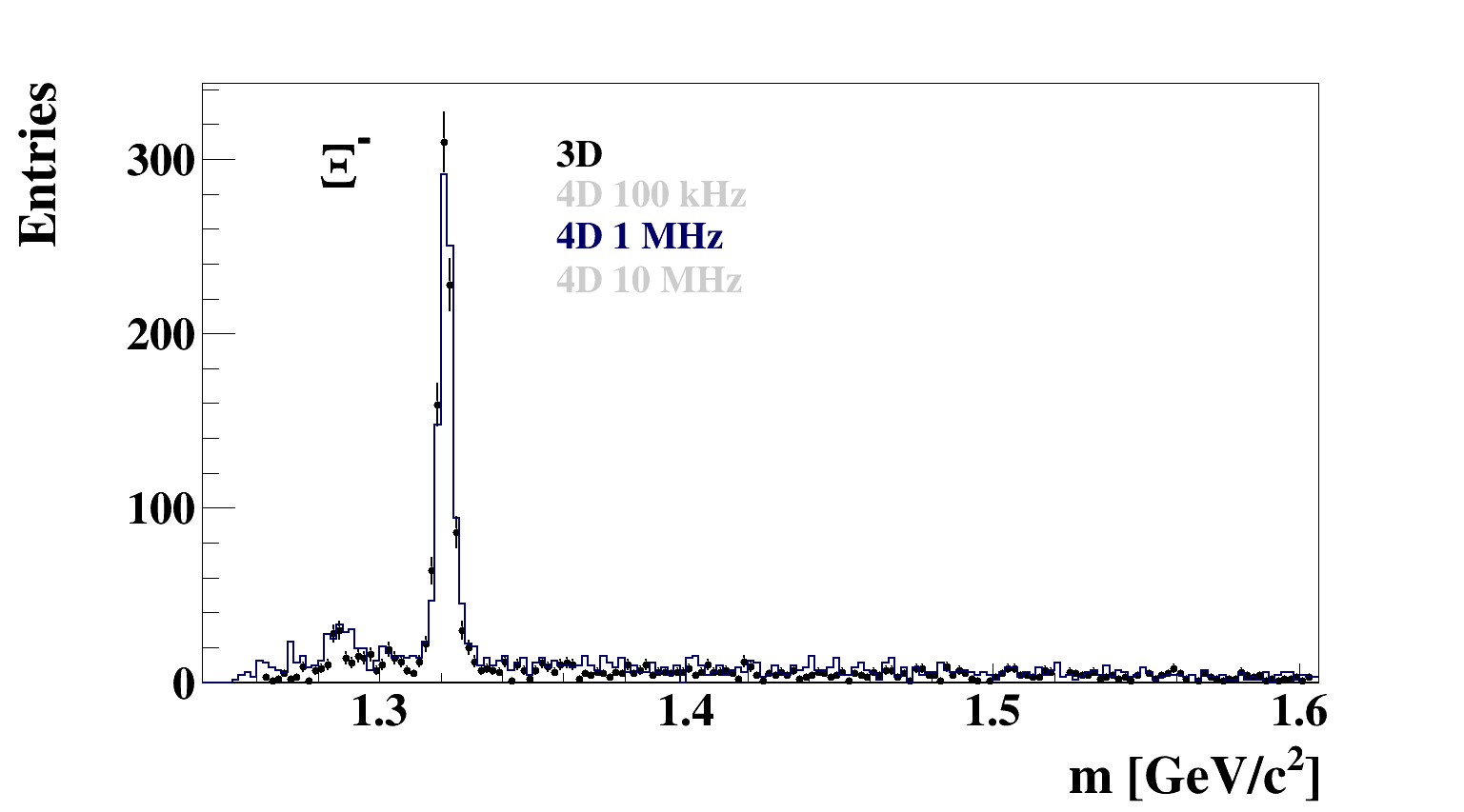 26
High rate scenario: MSH reconstruction
 with 4D tracking
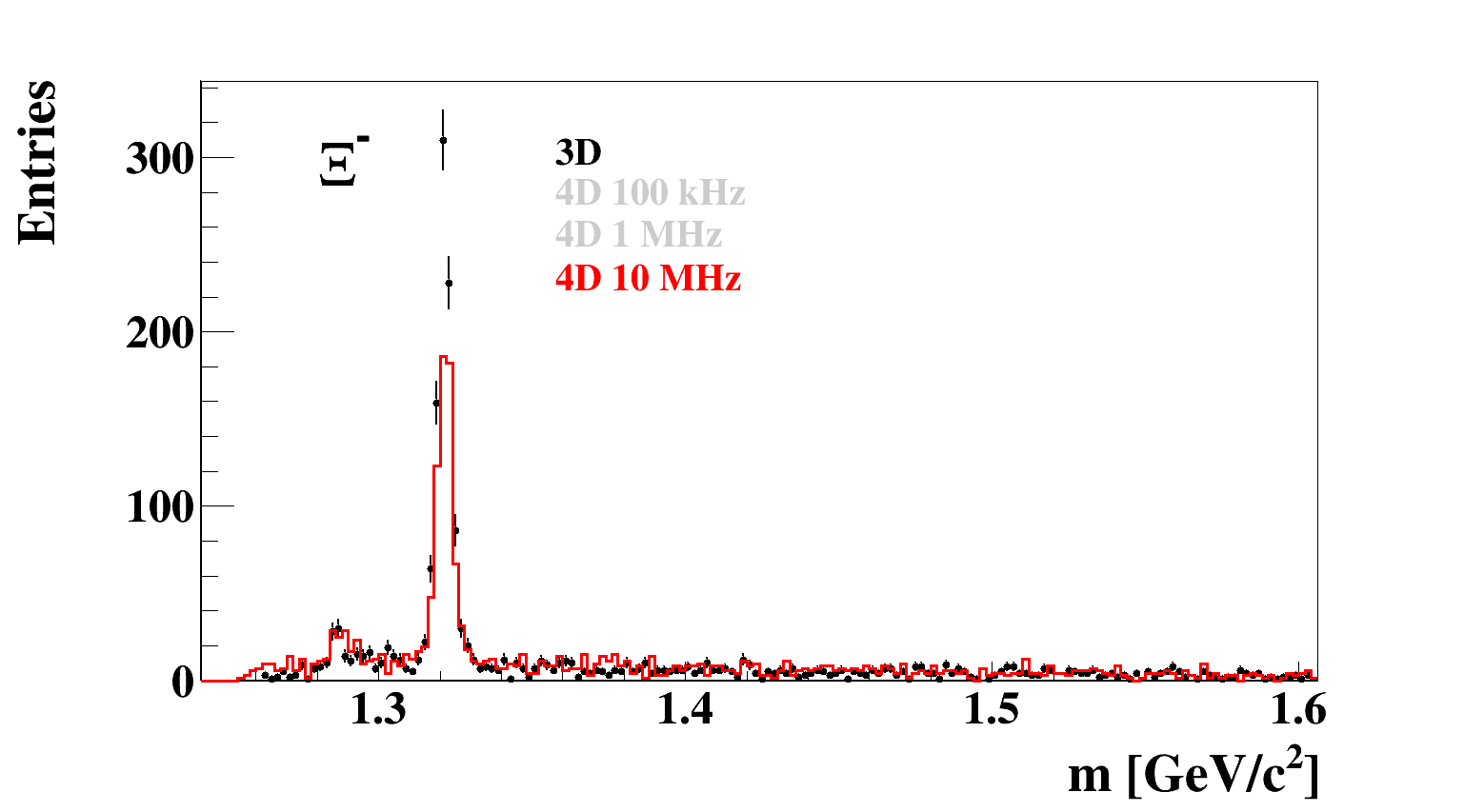 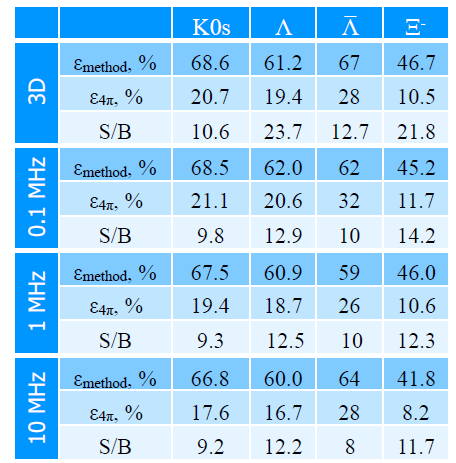 27
60 Institutes,  600 members
Summary:
CBM detector is an excellent device to measure 
not only bulk observables, but strangeness, hypernuclei and other rare probes with 
high statistic
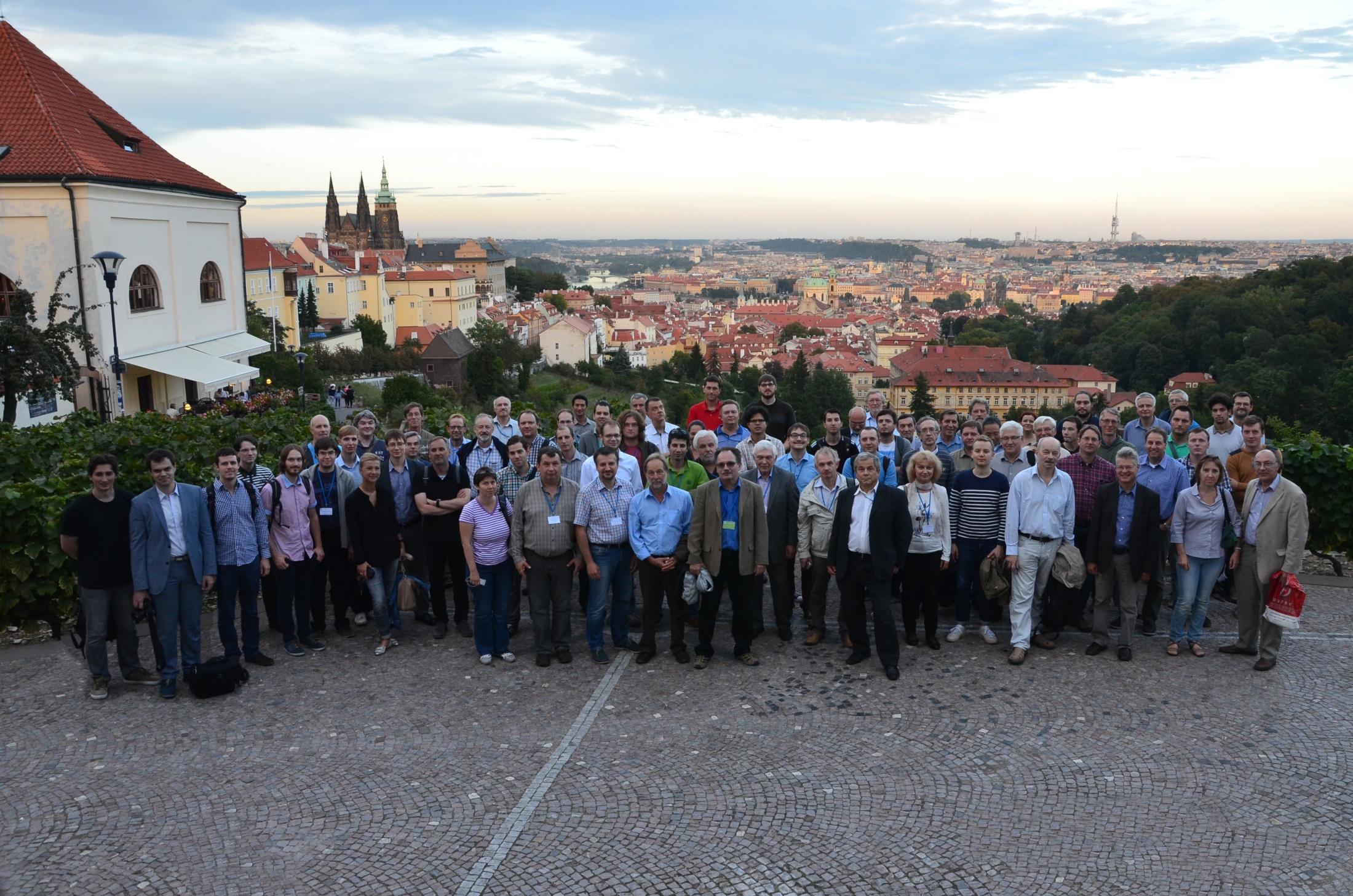 28